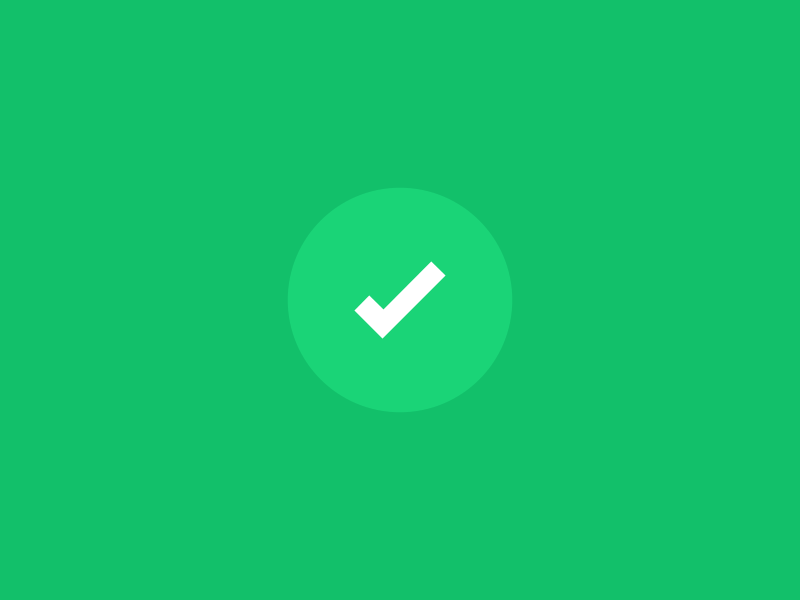 الترحيب
أهْلًا وَسْهْلًا بِطُلابي الأبطال
أَتمنى لَكُم يَوْمًا مُشْرِقًا
 بِرِضا الله تَعالى.
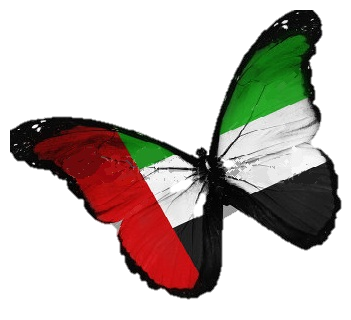 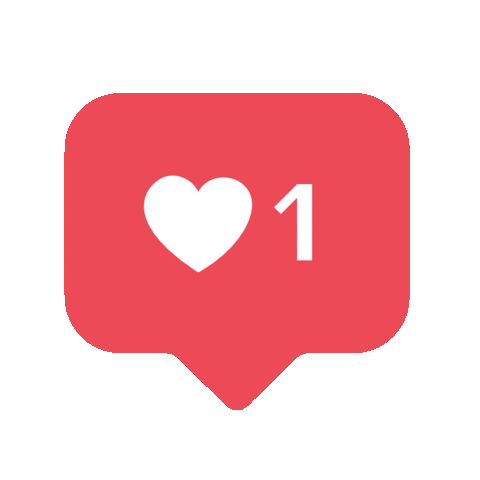 لِنَكُن رَمْوزًا يَفْخر بها وَطَنُنا الْغالي بِجِدِّنا واجْتِهادنا.
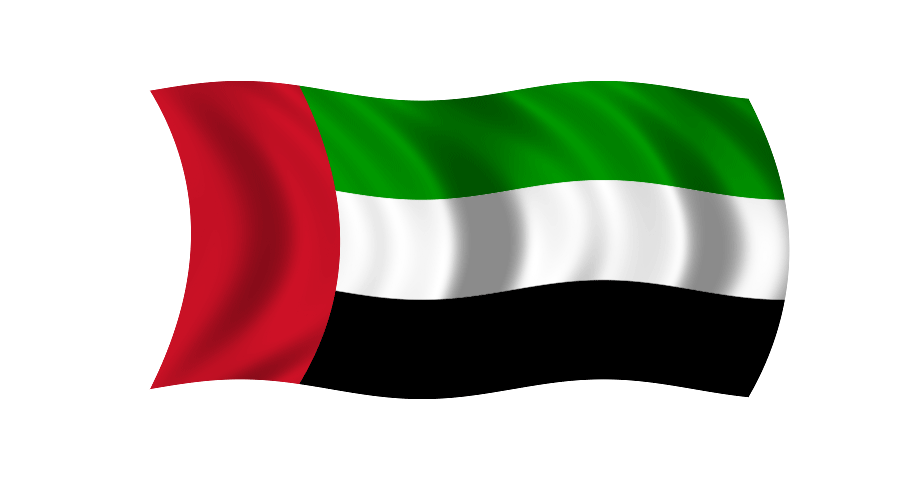 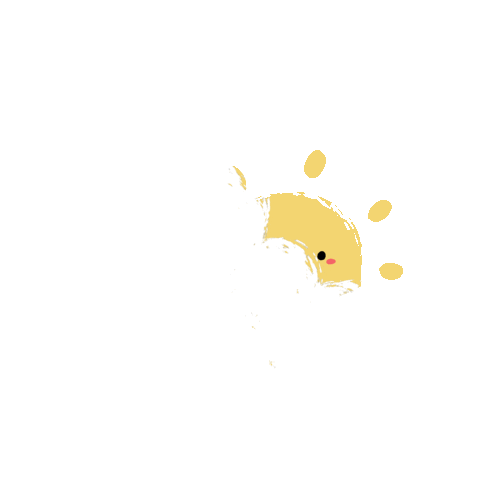 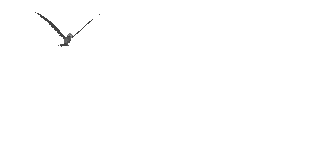 اليوم والتاريخ
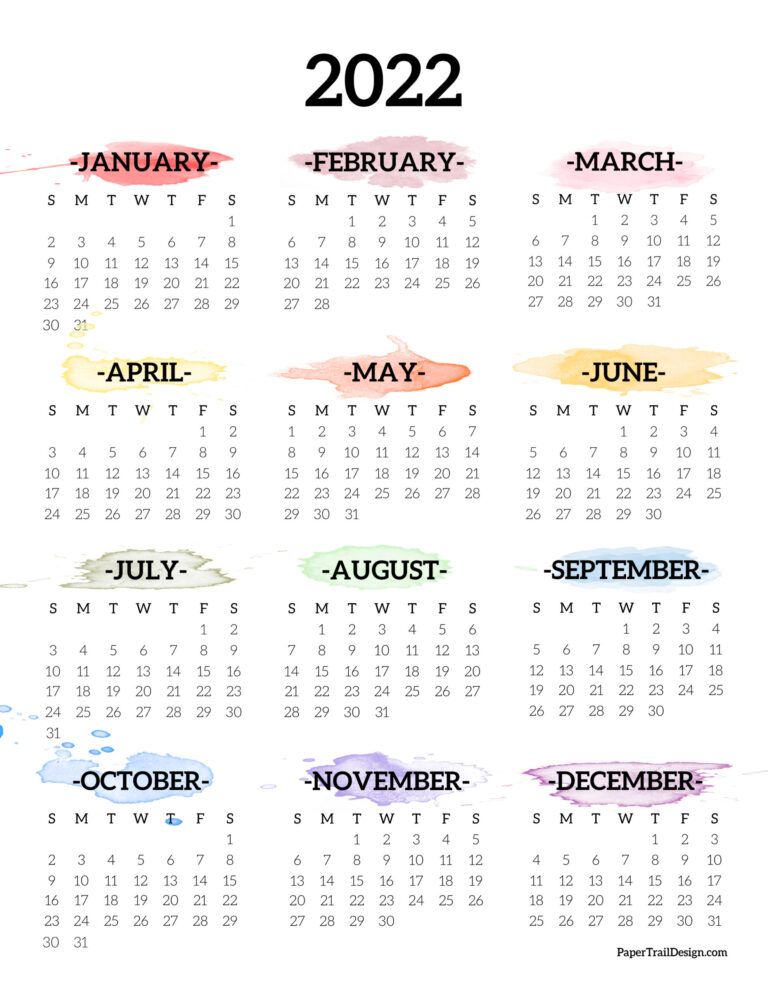 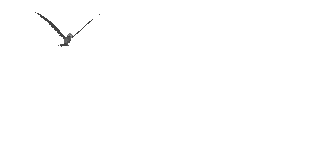 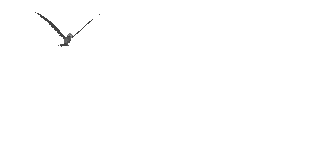 الْيــوم
التَّاريخ
21/1/2022
الجمعة
18/ جماد الثاني/1443
الوحدة الخامسة
أفكارك تُغير العالَم
المعلمة/ سناء الجعفري.
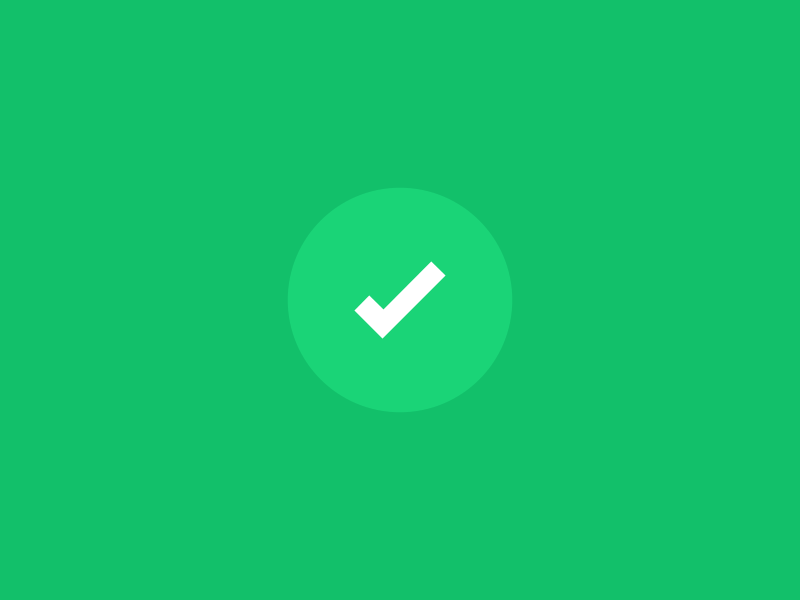 قَوانين الْحِصَّة
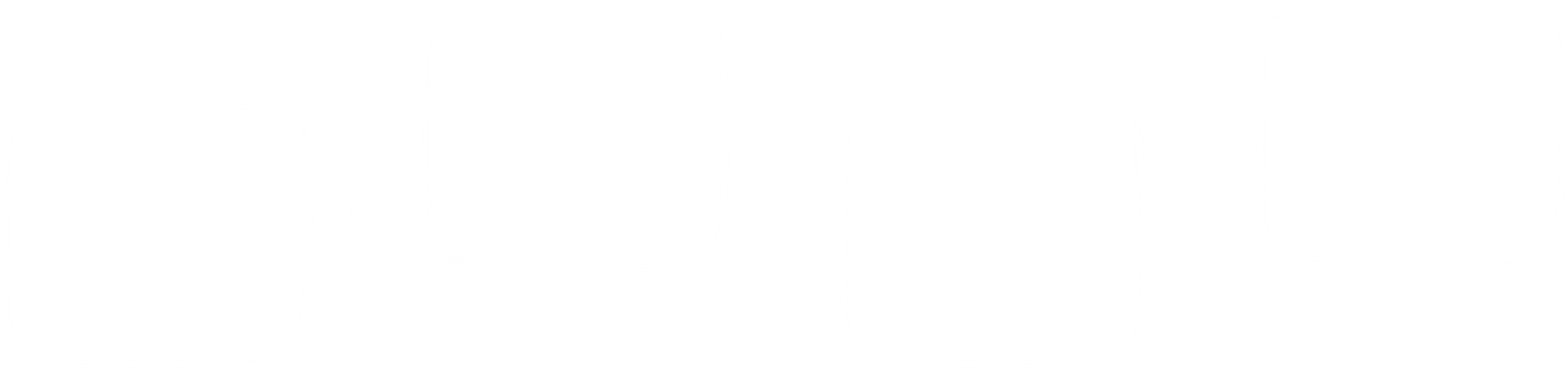 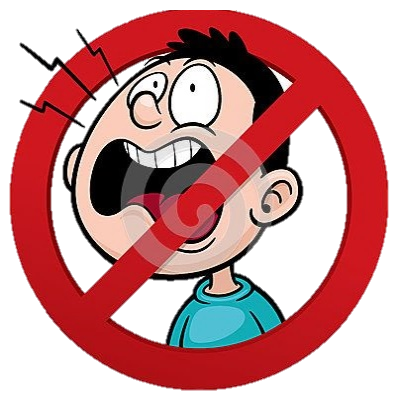 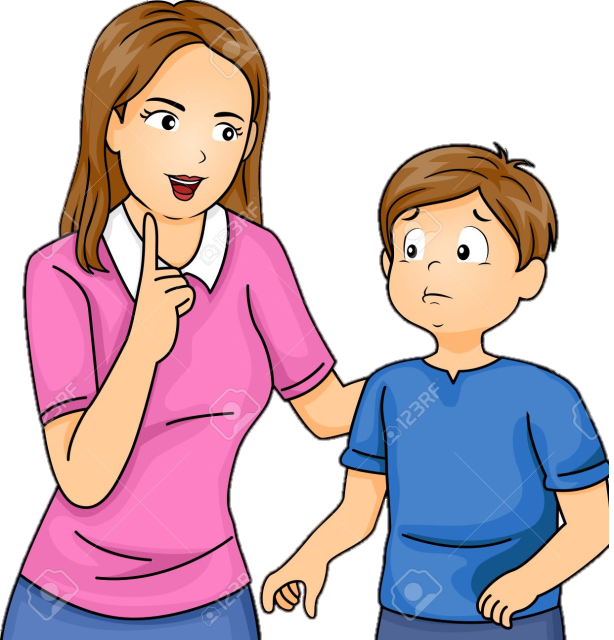 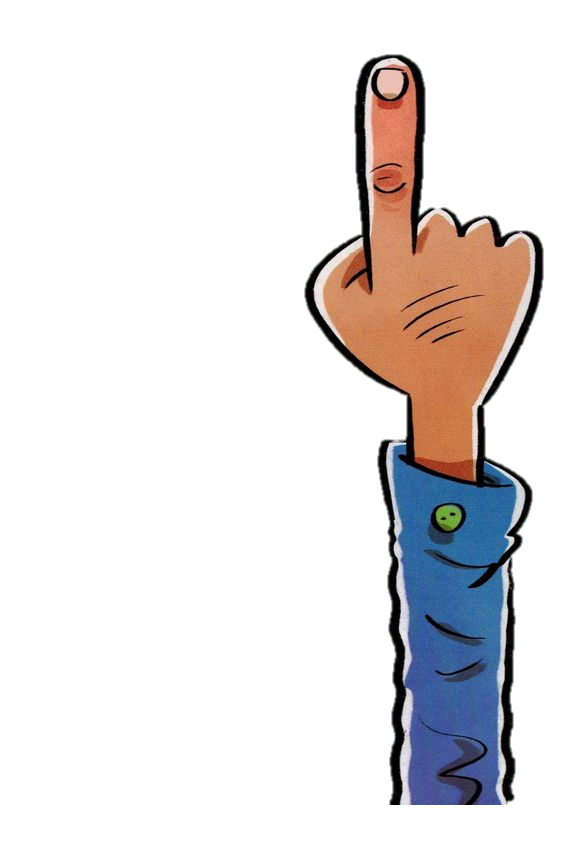 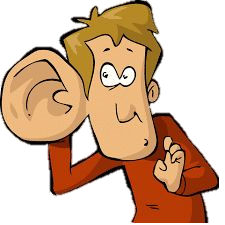 اُفَكِّر وأُجيب بِمُفْرَدي
دونَ مساعَدَة أُمي
أَبْتَعِد عَنْ الضّجيج مَنْ حَوْلي
أَسْتَمِع إلى الْمُعَلَّمة بِتِرْكيز
أِسْتأْذِن قَبْلِ التَّحّدًّث
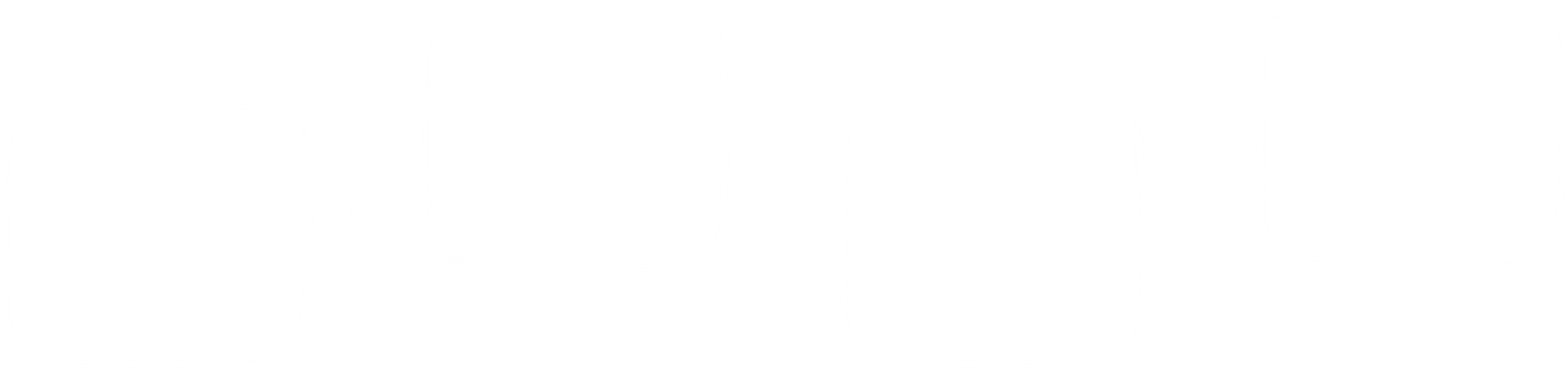 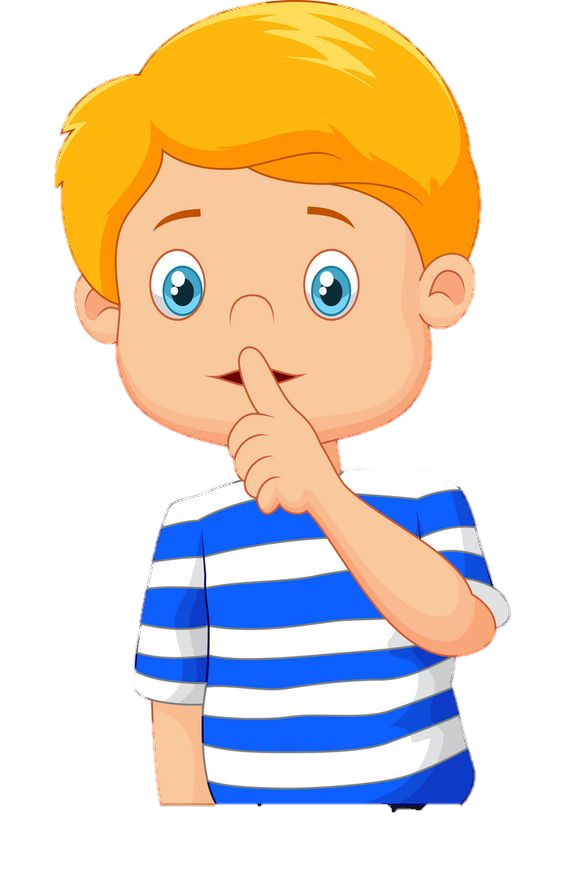 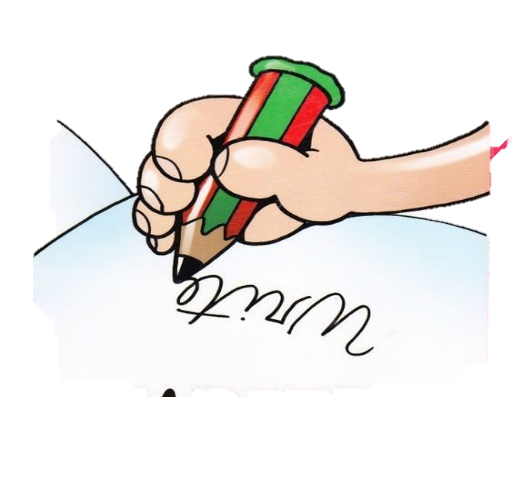 أِلتِزِم الصَّمْت
أًدَوِّن مُلاحَظاتي
5 دقائق
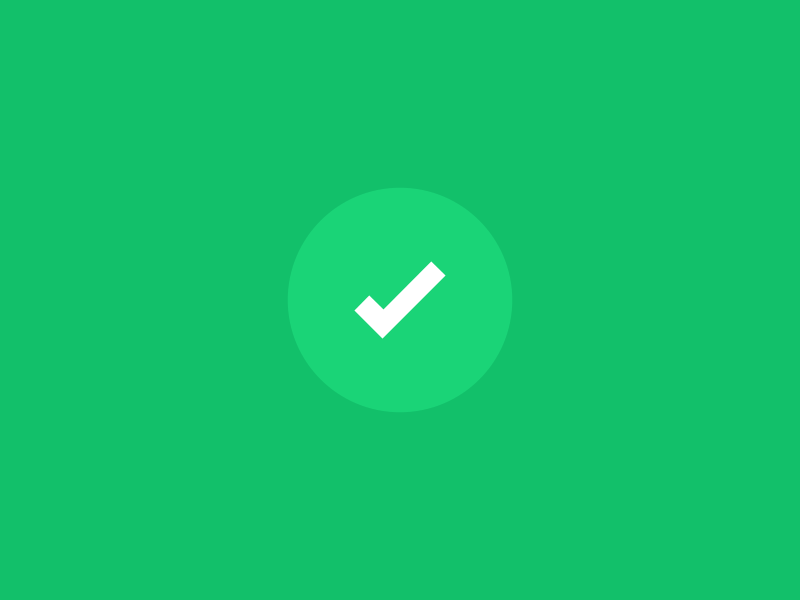 السطر الإملائي
متميز
*اسْتراتيجية السَّطْر الإملائي:
متوسط
مراعاة الفروق الفردية
ضعيف
هَيّا يا أَبْطال
 نَسْتَعِد للسَّطْر الإملائي لِلْيوم.
موهوب
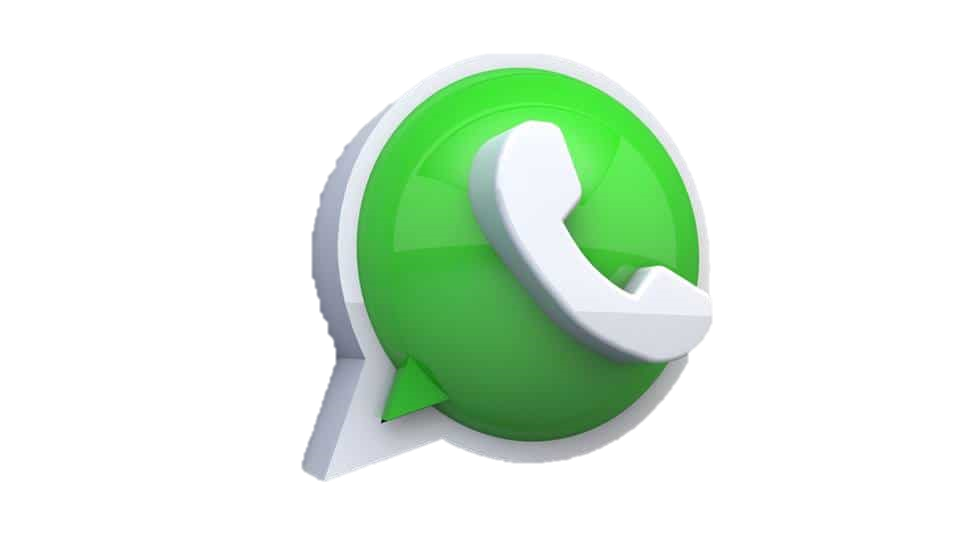 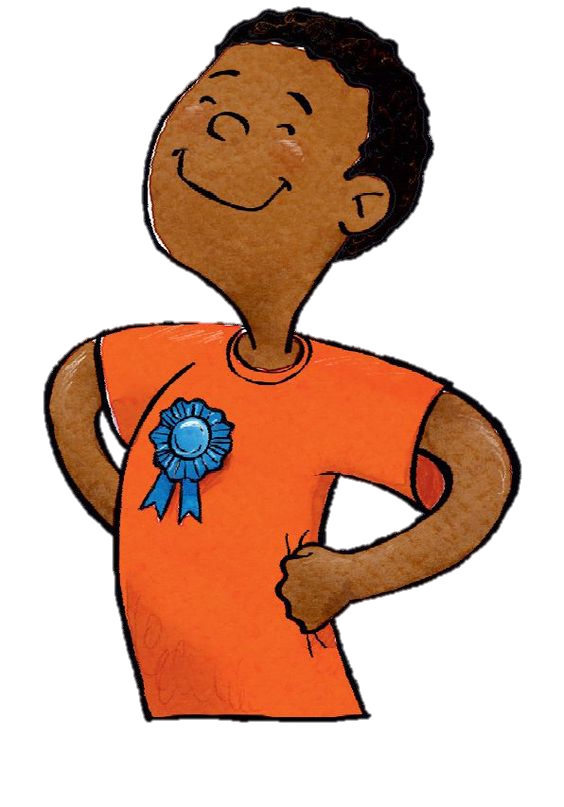 إِمْلائي سِرُّ تَمَيُّزي
اتأكد من تجهيز جميع مستلزماتي المدرسية 
و جمعهـا بعد الانتهاء من التعلم
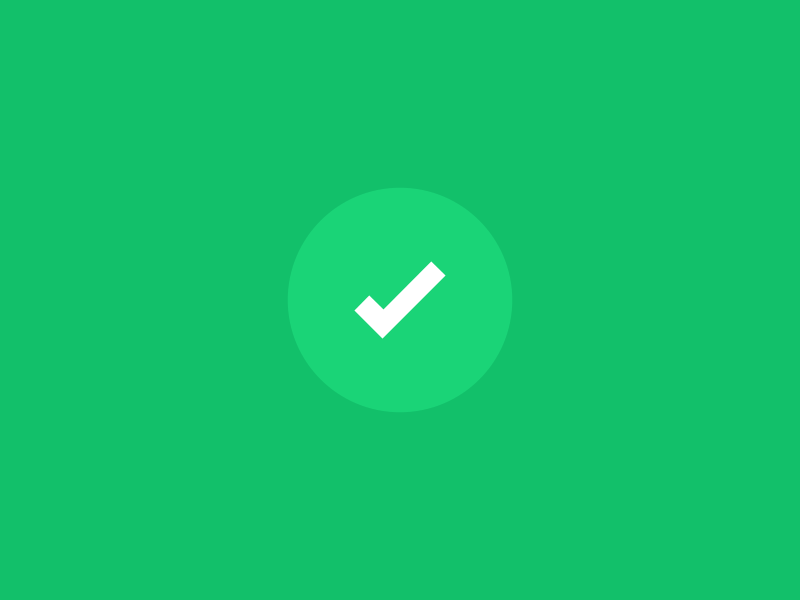 عِنوان الدَّرس
*الوحدة الخامسة: "أفكارك تغير العالَم"
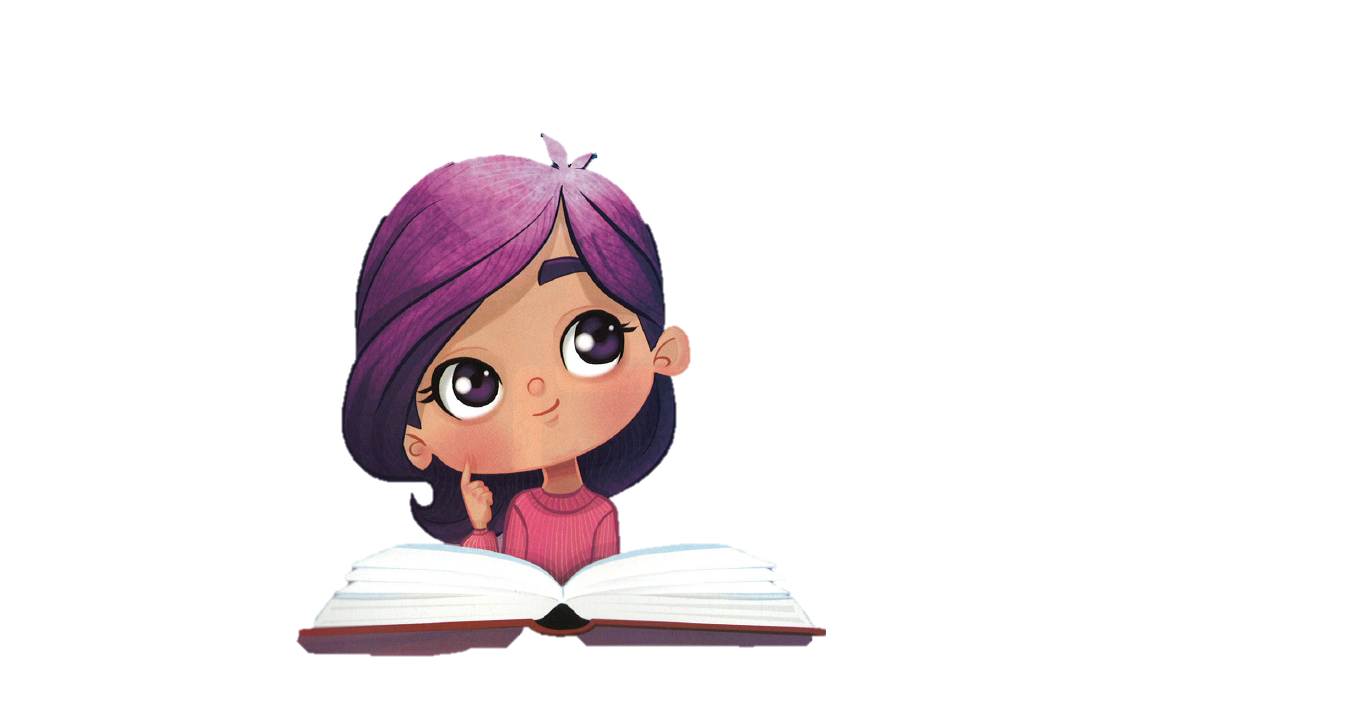 نَشيد/ لَيْلى تَبْتَكِر
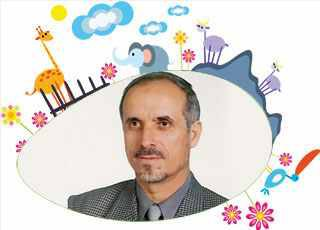 الْكاتب/ سليم عبد القادر
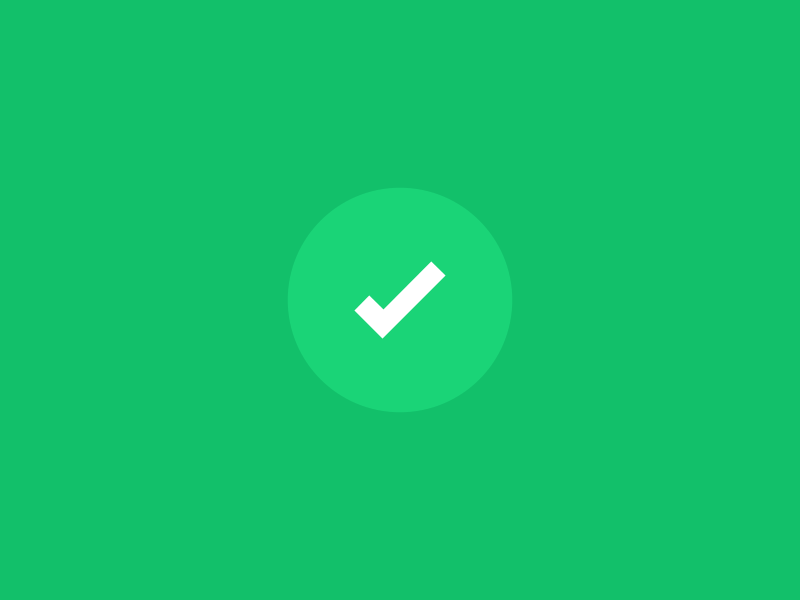 * أهداف درس اليوم:
الأهداف
*ماذا سنتعلم اليوم يا أبطال؟
- يُحدّد المُتَعَلِّمُ الكَلِماتِ والعِباراتِ الَّتي تُكَوِّنُ الإيقاعَ الشِّعْرِيَّ 
(الإيقاعات المُنْتَظِمَة، والأَسْطُر المُتَكَرِّرَة... إلخ)
- يَحْفَظُ المُتَعَلِّمُ النَّشيد.
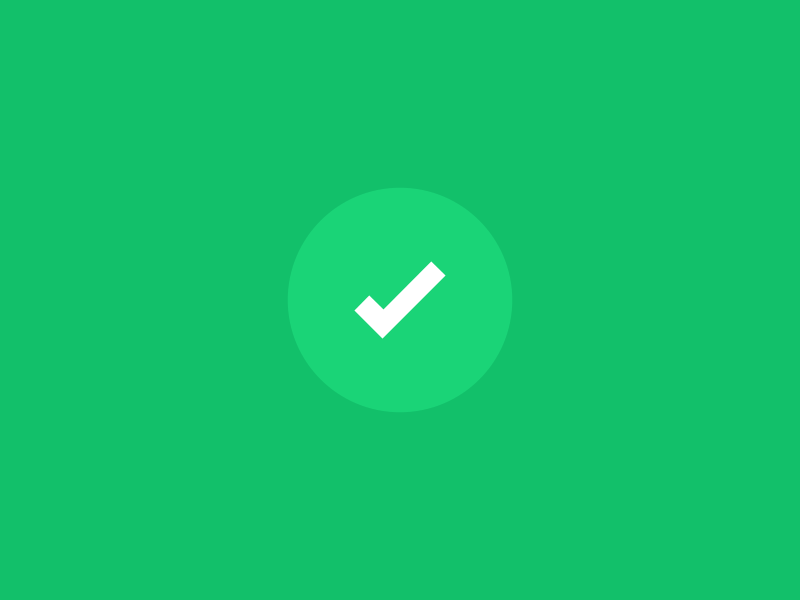 * مٍعْيار الابتكار:
التهيئة الْحافِزة
نَشيد/ لَيْلى تَبْتَكِر
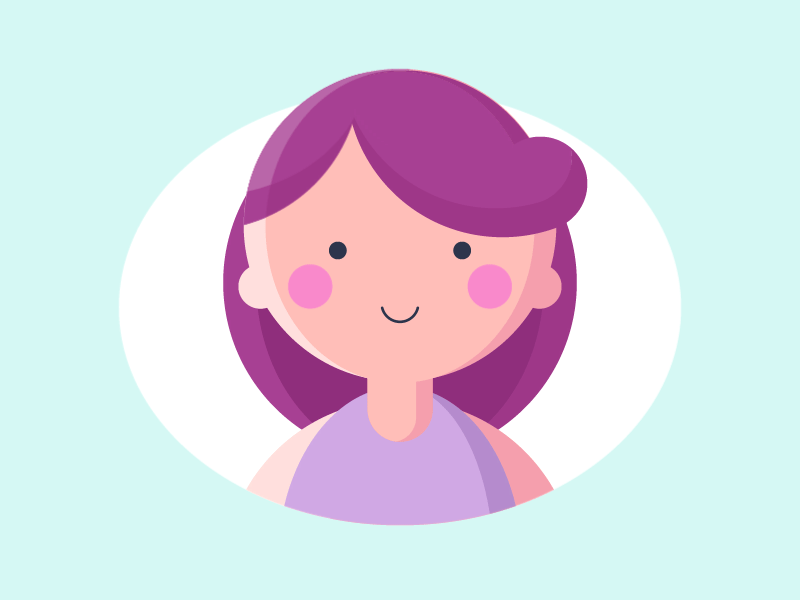 الْكاتب/ سليم عبد القادر
لَيْلى بِنْتٌ تَبْدو ... باسِمَةٌ كَالزَّهْرَةْ
كلُّ نَـهارٍ  تأتي ... تَحْمِلُ معَها فِكْرَةْ
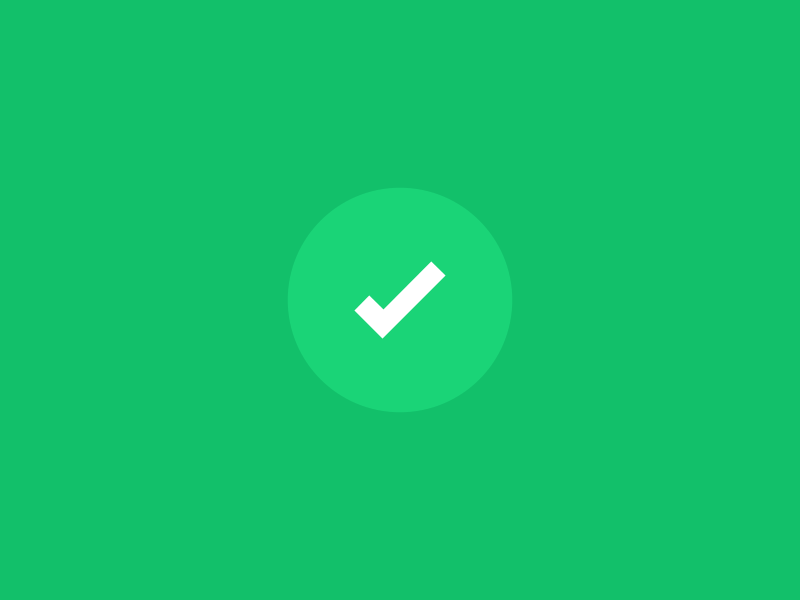 عرض النَّشيد
قدْ تَجْلِسُ أَيامًا ... تَبْتَكِرُ الأفكـــارا
لِلْصُّحْبِ تُقَدِّمُها ... أزْهارًا وَثِمـارا
حين تَمُرُّ بِأَمْر ... صَعْبٍ جِدًّا لَيْلى
تَذْهَبُ في تَفْكيرٍ ... حَتى تُبْـدِعَ حَلًا
* يُحدّد المُتَعَلِّمُ الكَلِماتِ والعِباراتِ الَّتي تُكَوِّنُ الإيقاعَ الشِّعْرِيَّ (الإيقاعات المُنْتَظِمَة، والأَسْطُر المُتَكَرِّرَة... إلخ)
3
2
1
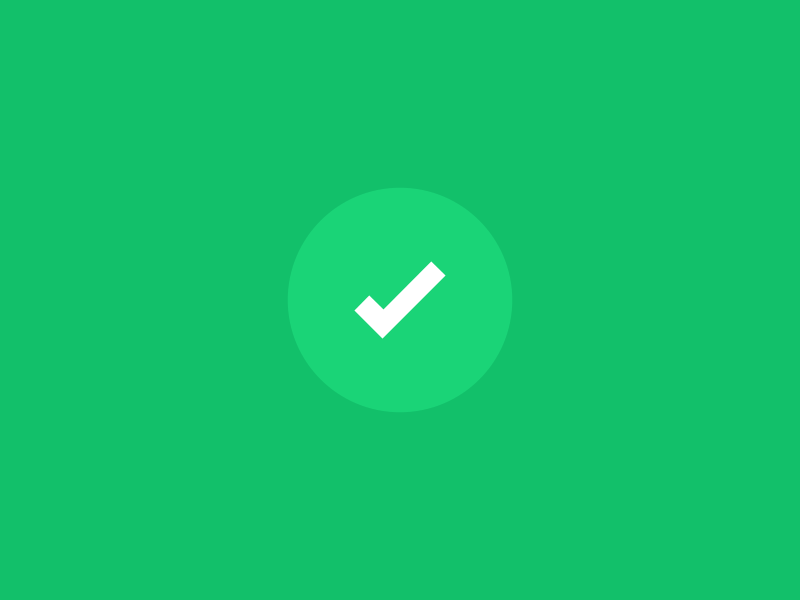 نشاط
*أَعِد تَرْتيب الْأَفْكار التّالِية وفْقَ وُرودِها بِالنَّص بِترْقيمِها:
أ- تُقَدِّمُ لَيْلى نَصائِحُها للأصدقاء والصحبة.
ب- تُحِبُّ لَيْلى دائِمًا أَنْ تُبْدِع بِالْأَفْكارِ.
ج- تُحاوِلُ لَيْلى دائِمًا أَنْ تَجِدُ حَلَّا.
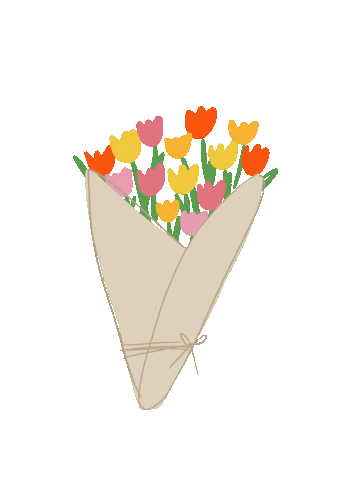 * يُحدّد المُتَعَلِّمُ الكَلِماتِ والعِباراتِ الَّتي تُكَوِّنُ الإيقاعَ الشِّعْرِيَّ (الإيقاعات المُنْتَظِمَة، والأَسْطُر المُتَكَرِّرَة... إلخ)
كُلُّ نَهار تَحْمِلُ فِكْرة.
تُفَكِّرُ حَتَّى تَجِدُ الْحَل.
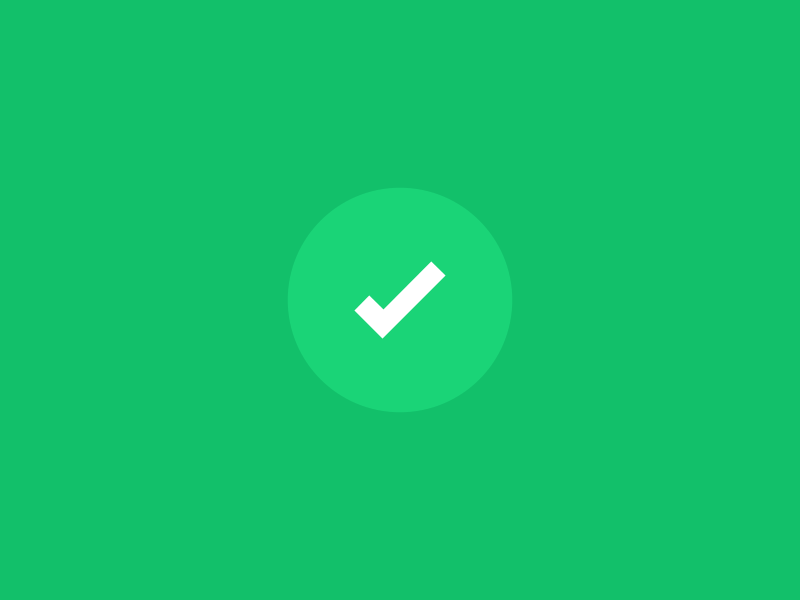 نشاط
*تأمل الأنشودةُ، واسْتَنْتِج:
أ- لِماذا شَبَّه الشّاعِر لَيْلى بِالزَّهْرة؟
ب- ماذا يَفْعَلُ الإِنْسانُ حينُ تُواجِهُهُ مُشْكِلَةٌ؟
- ما أَكْثْر مَقْطَعٍ أَعْجَبَك؟
- وَلِماذا؟
* يُحدّد المُتَعَلِّمُ الكَلِماتِ والعِباراتِ الَّتي تُكَوِّنُ الإيقاعَ الشِّعْرِيَّ (الإيقاعات المُنْتَظِمَة، والأَسْطُر المُتَكَرِّرَة... إلخ)
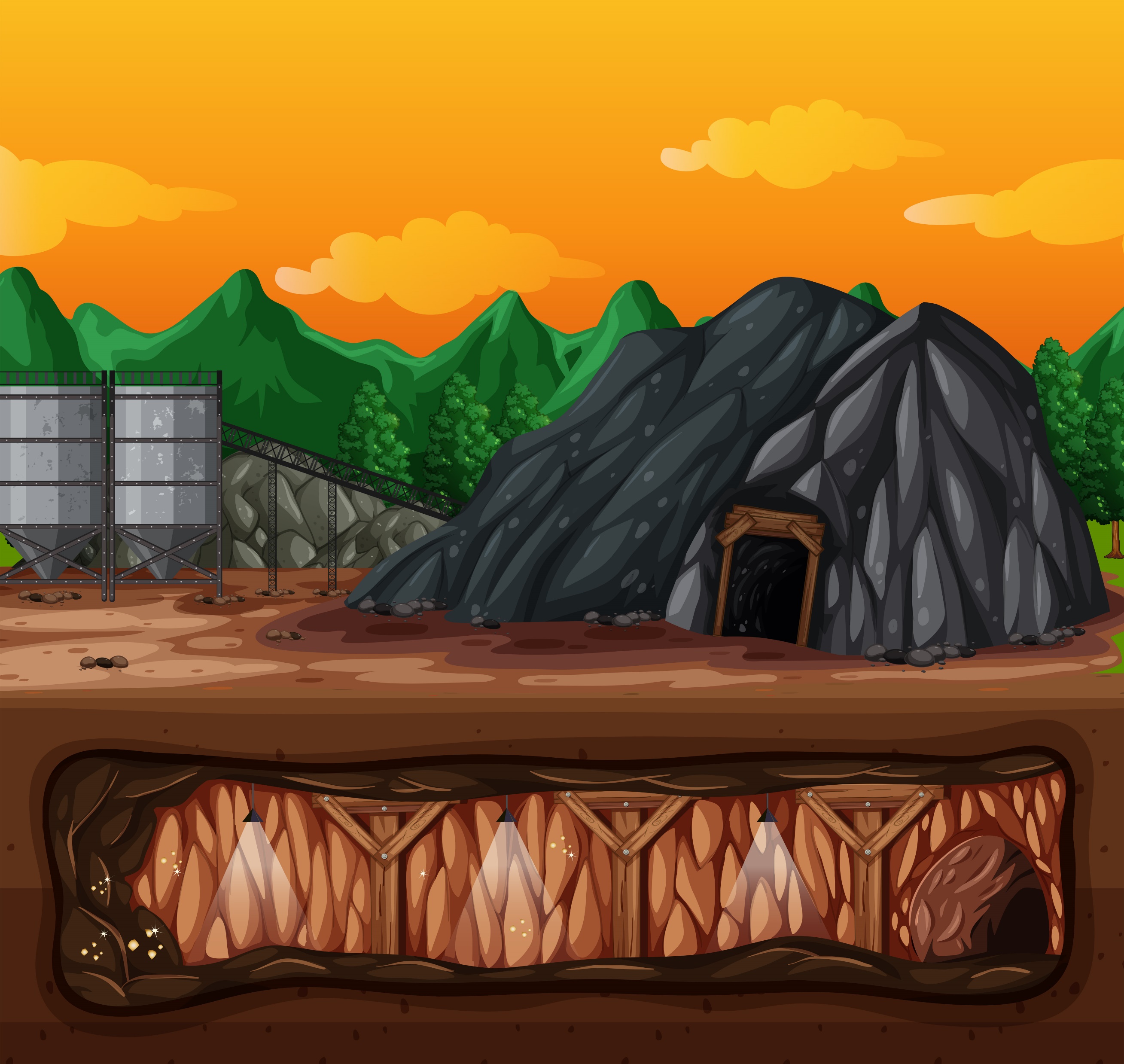 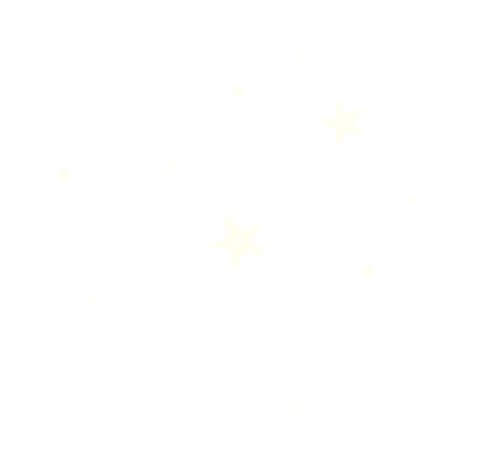 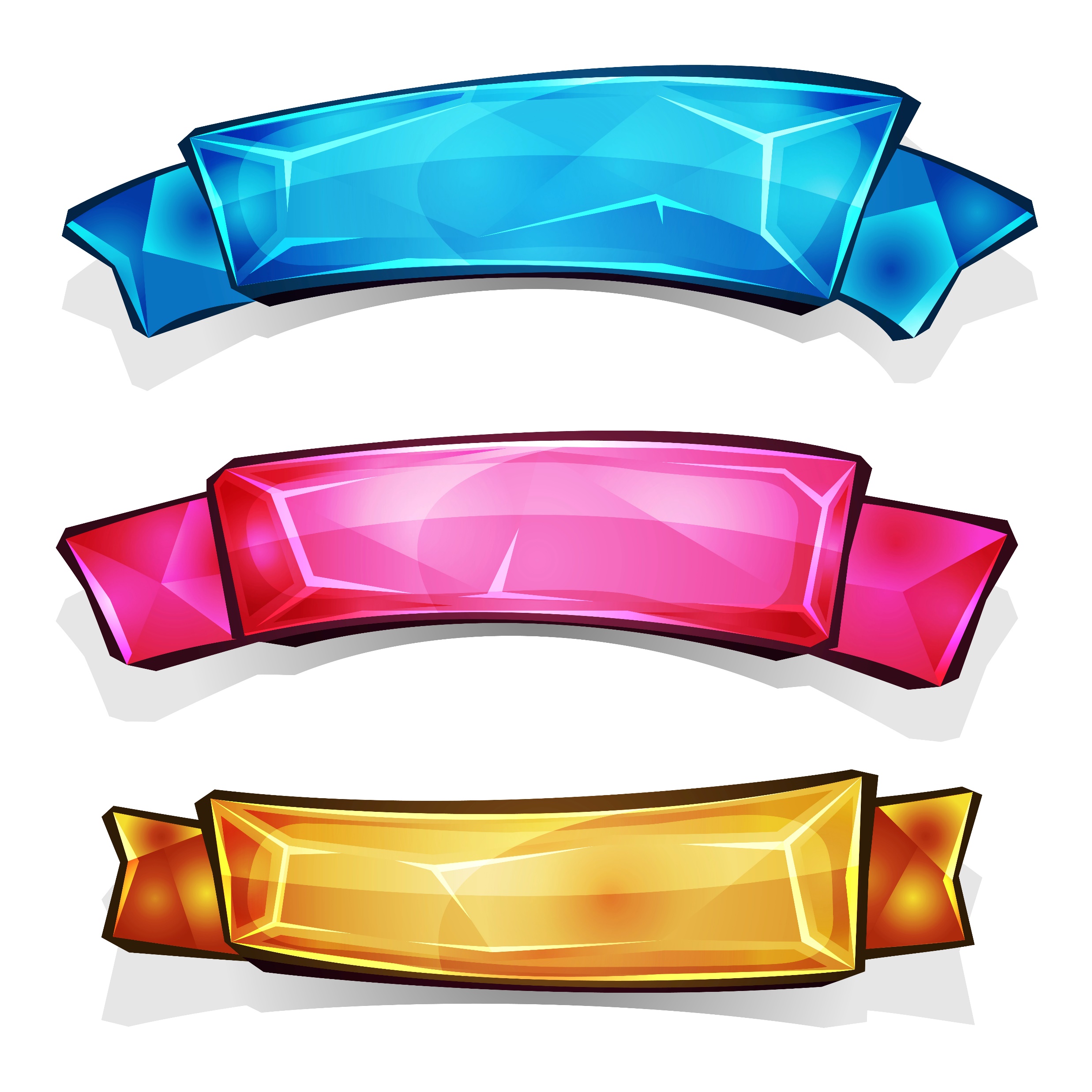 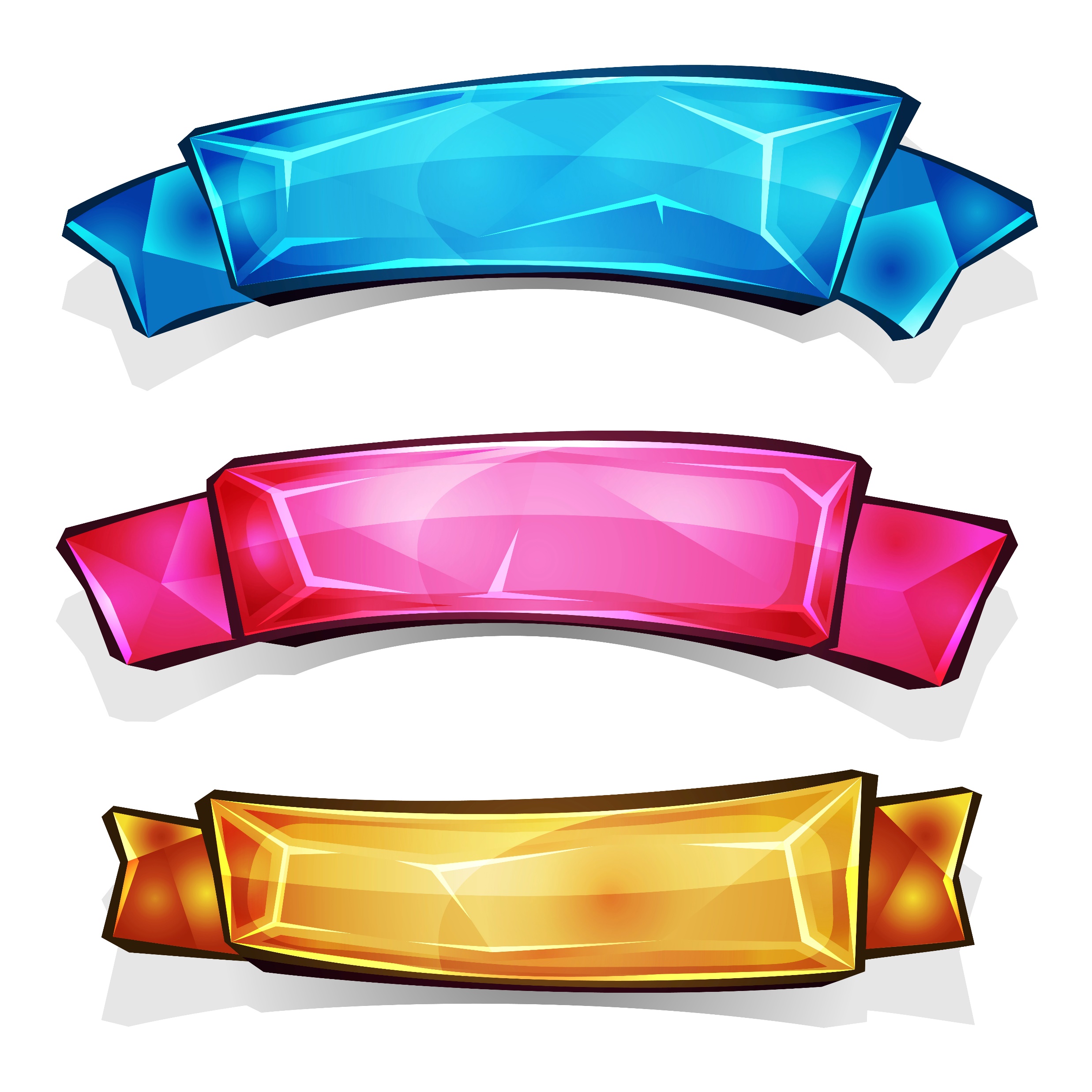 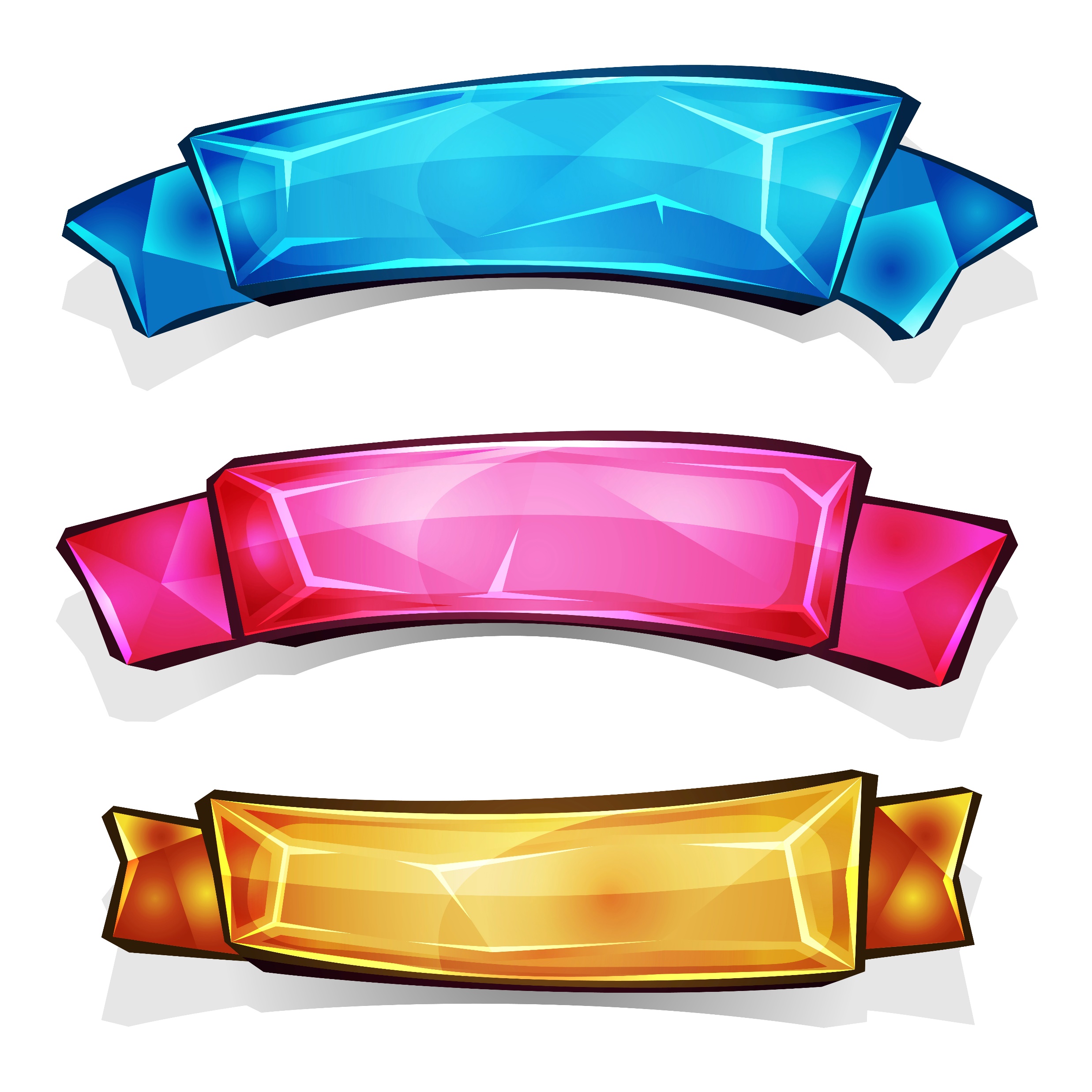 مهارة تفكير
تعلّم من خلال اللعب
لعبة المنجم
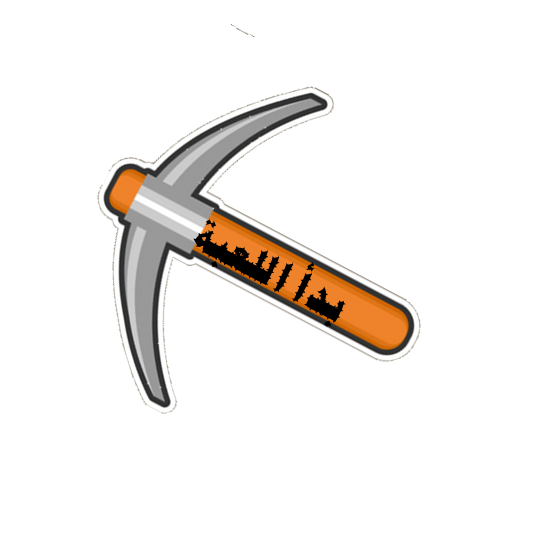 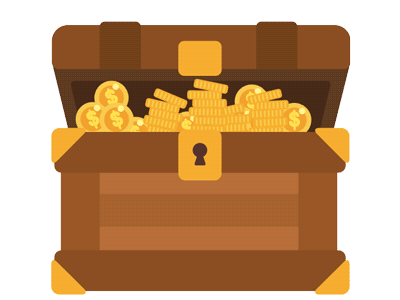 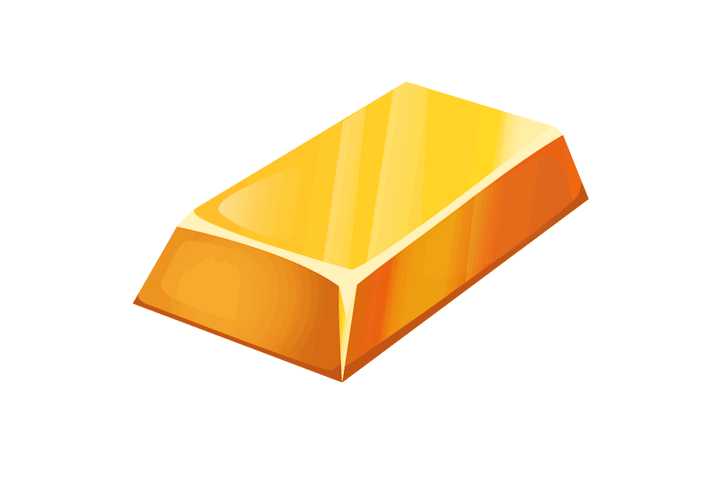 هيّا بنا ننقّب عن المجوهرات التي تحمل الإجابة الصحيحة
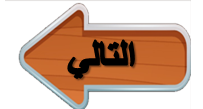 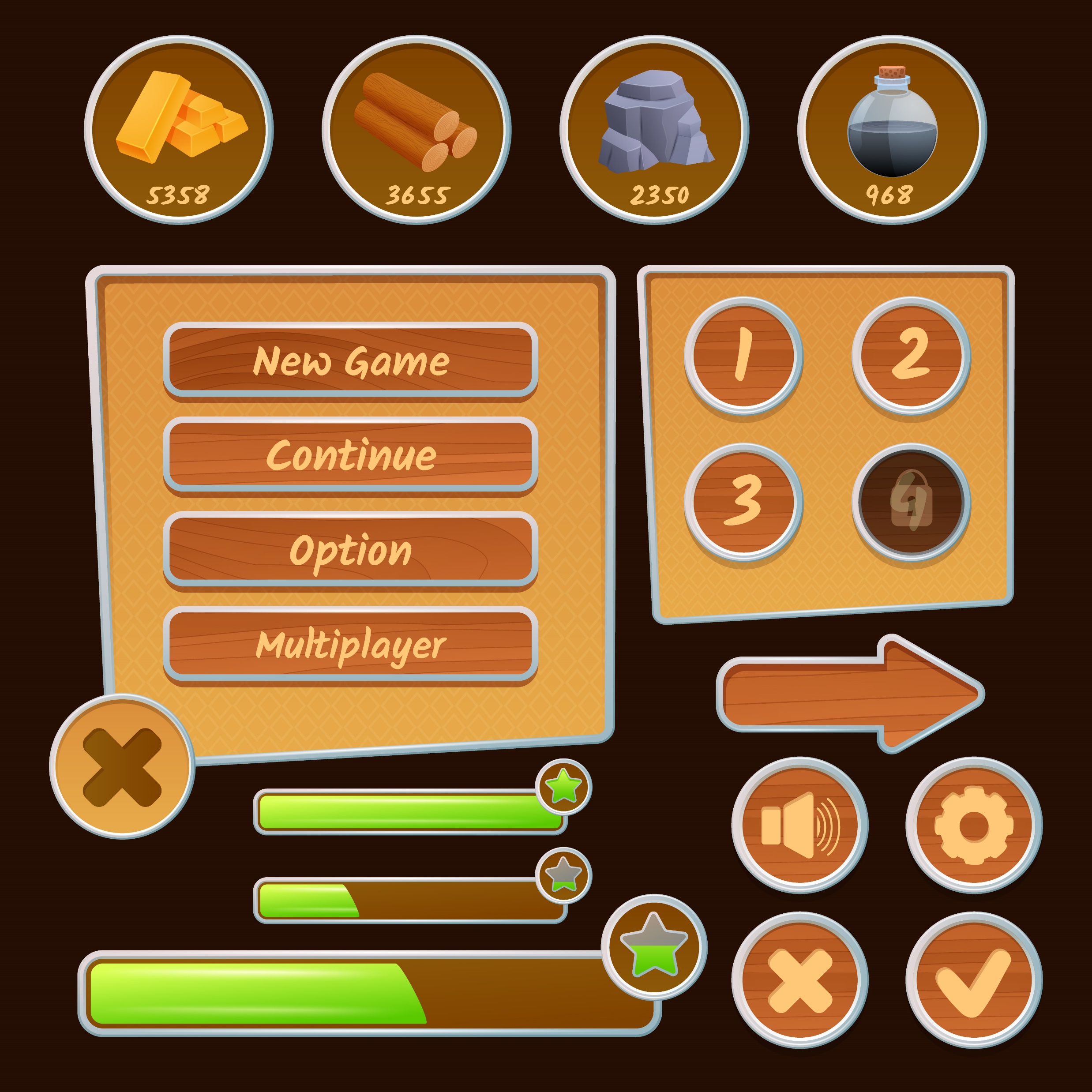 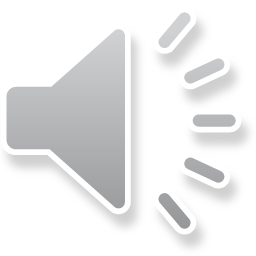 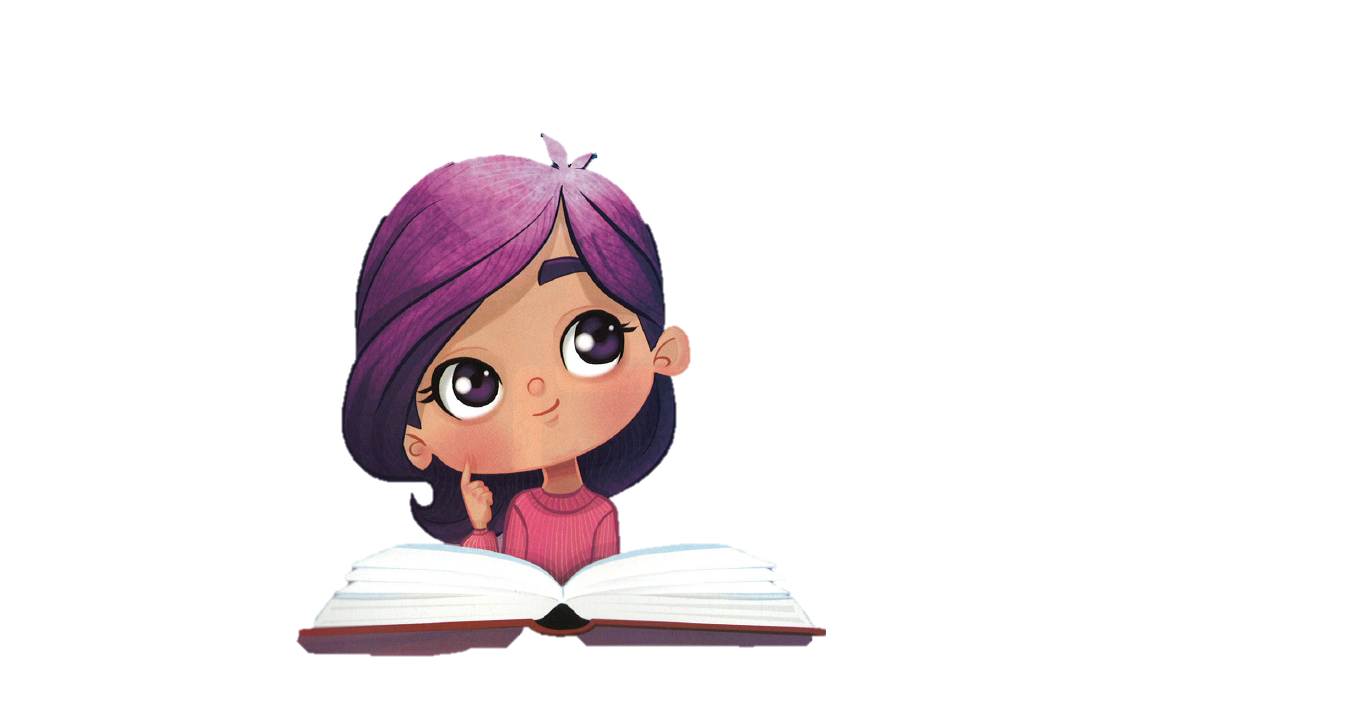 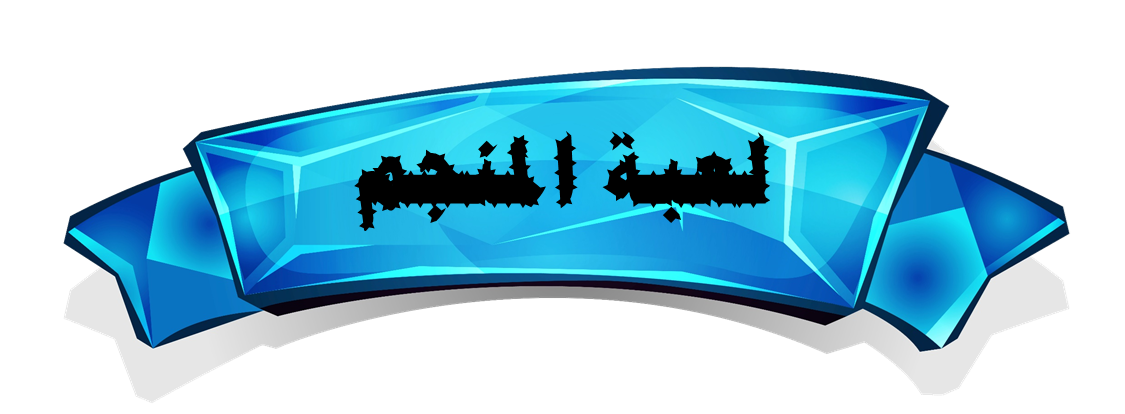 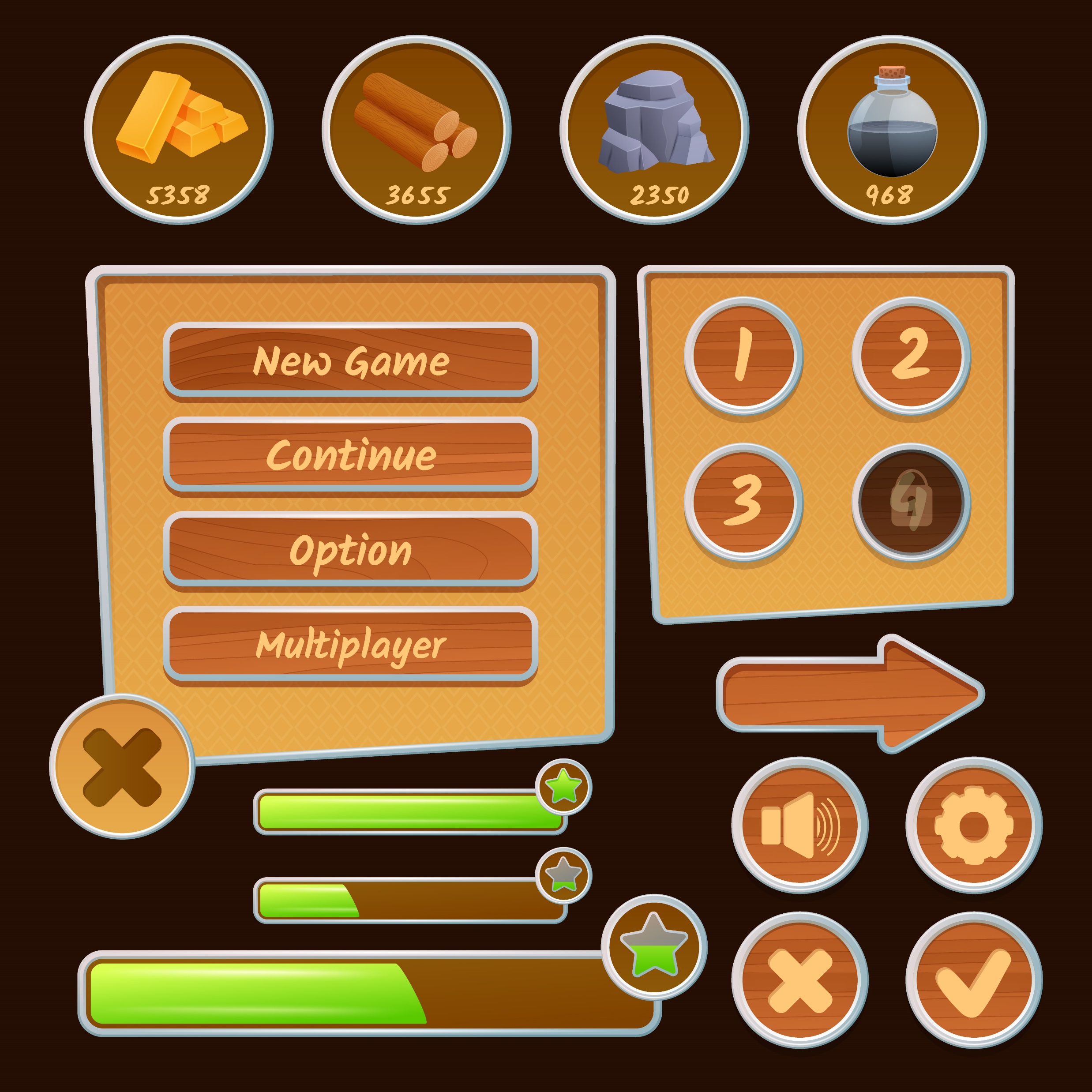 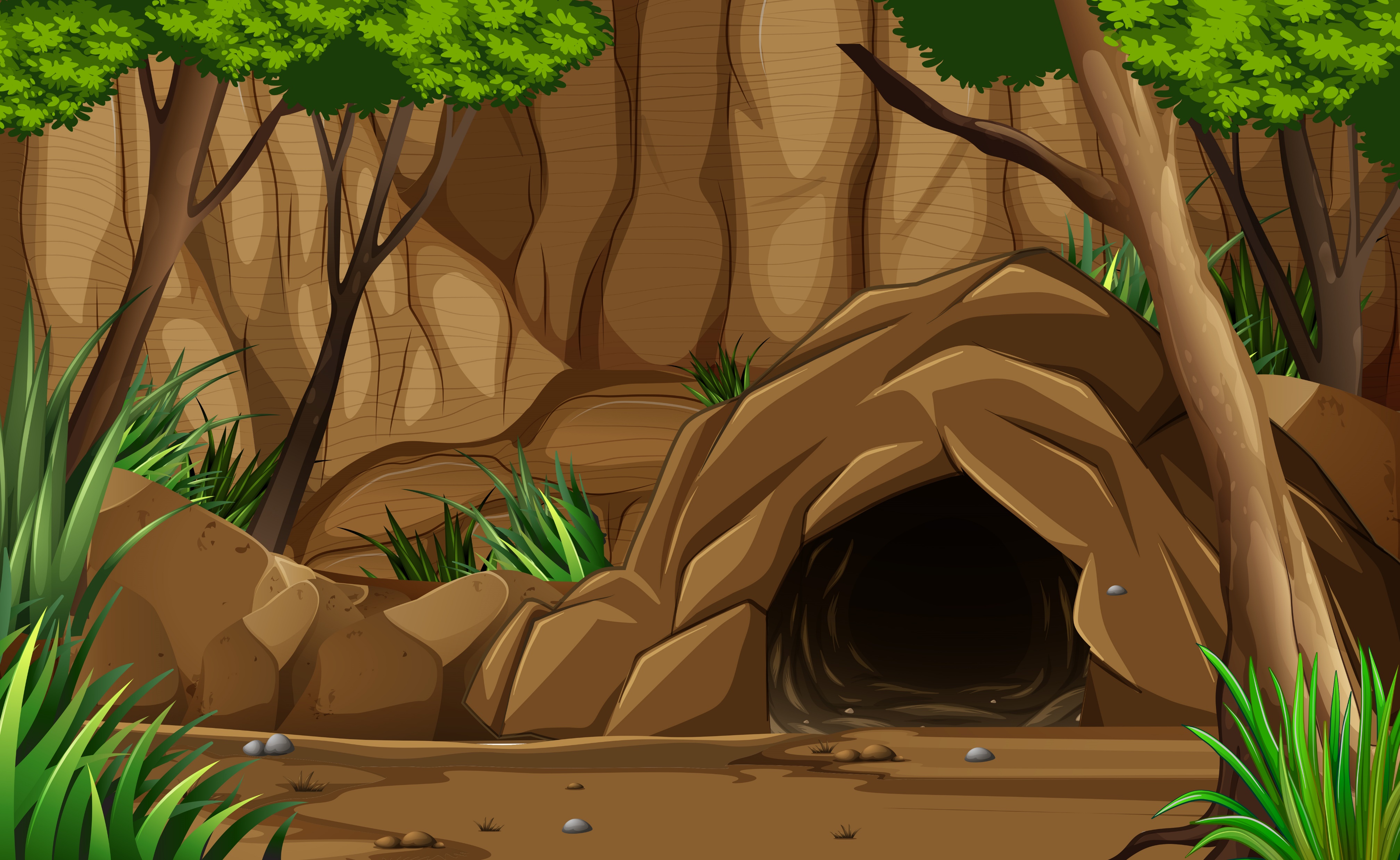 السؤال (1): كَم بَيْتًا في الأنشودةَ؟
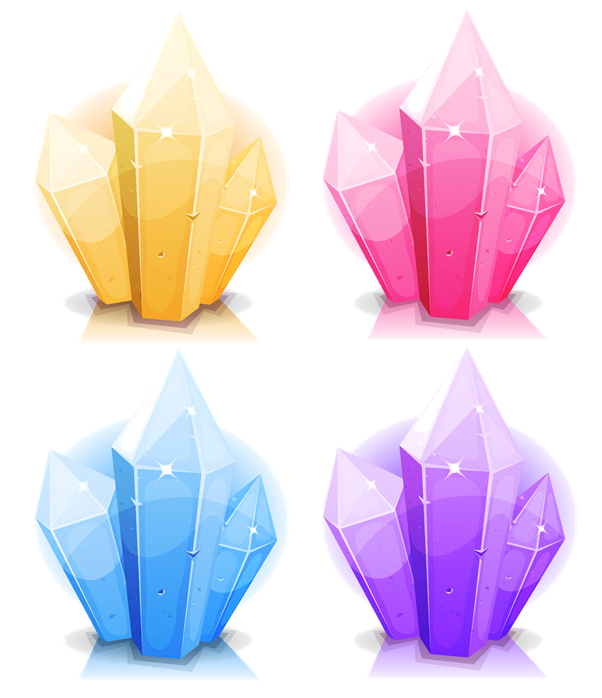 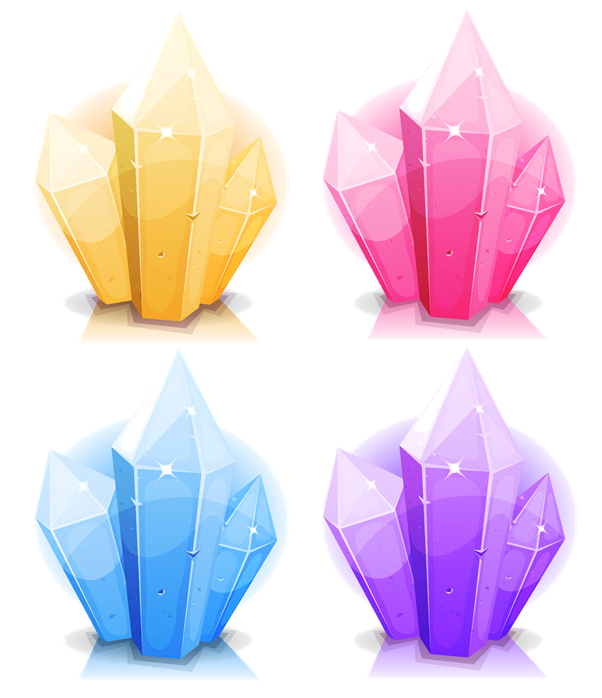 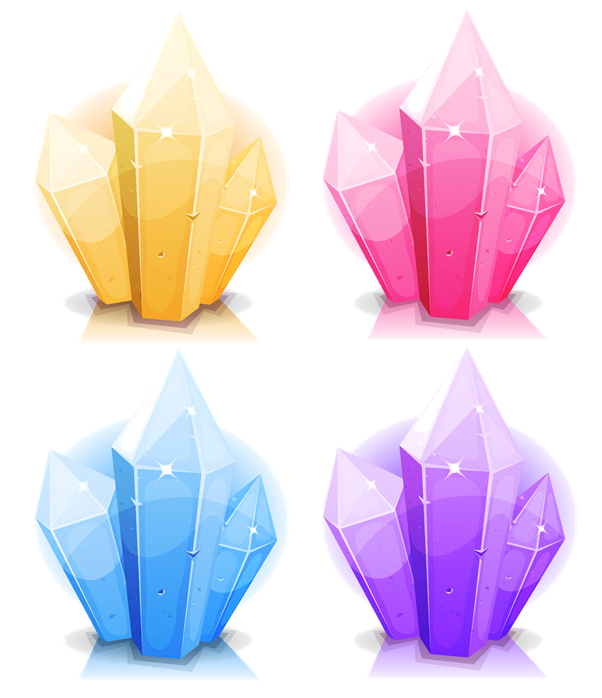 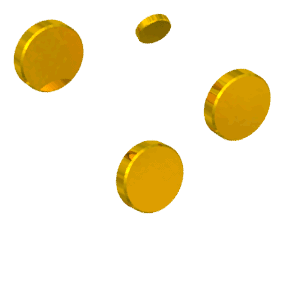 8
4
6
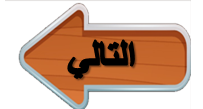 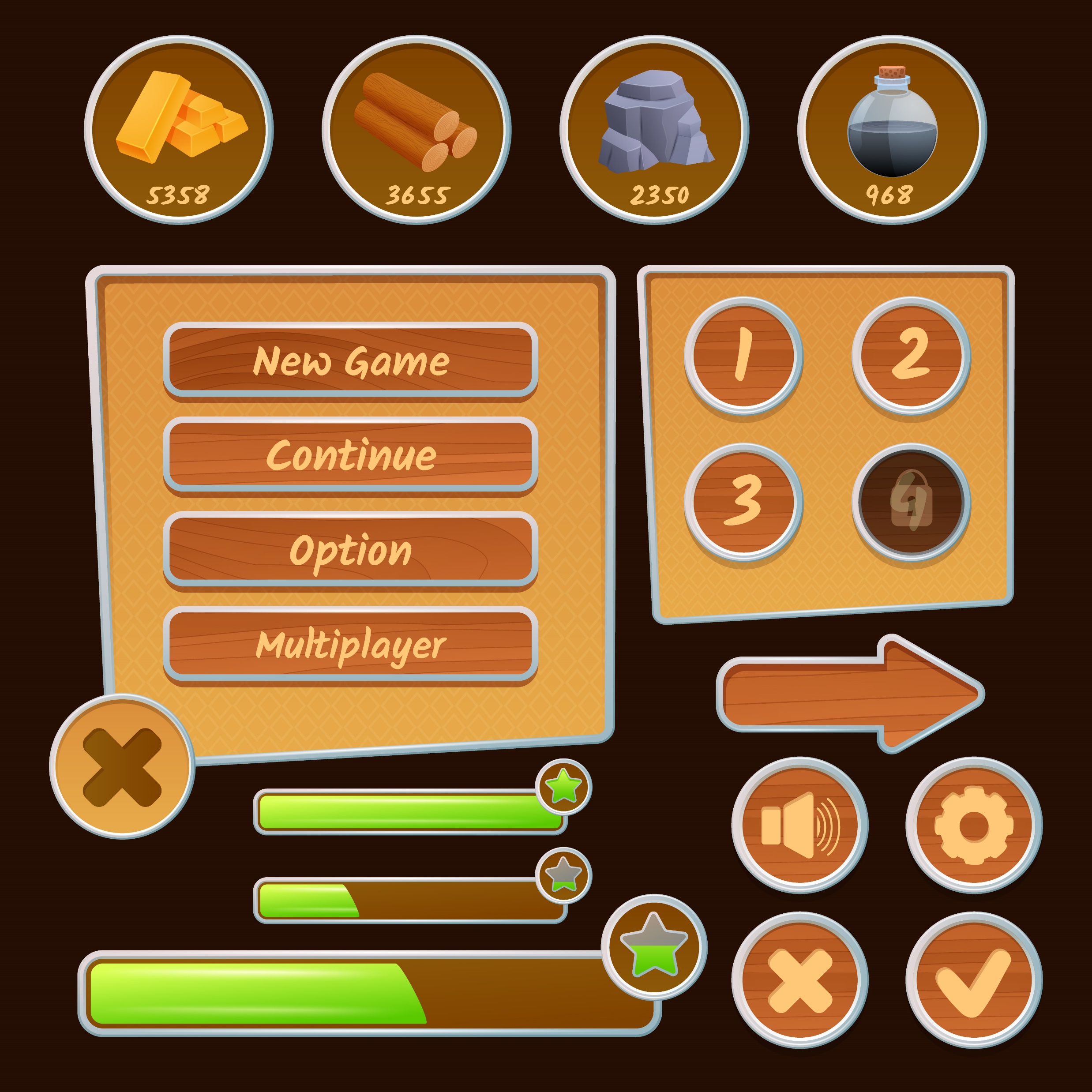 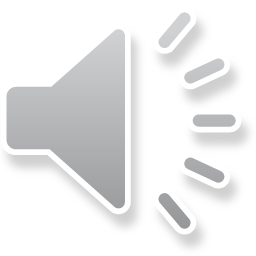 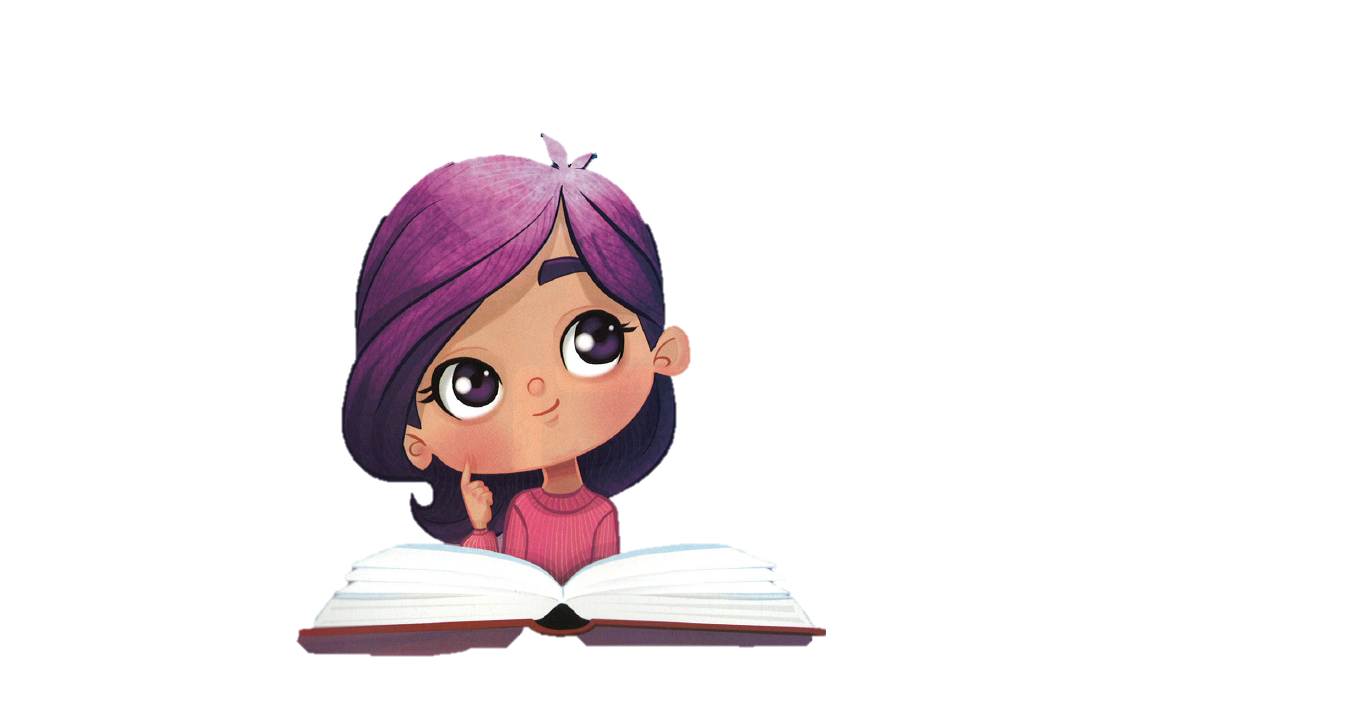 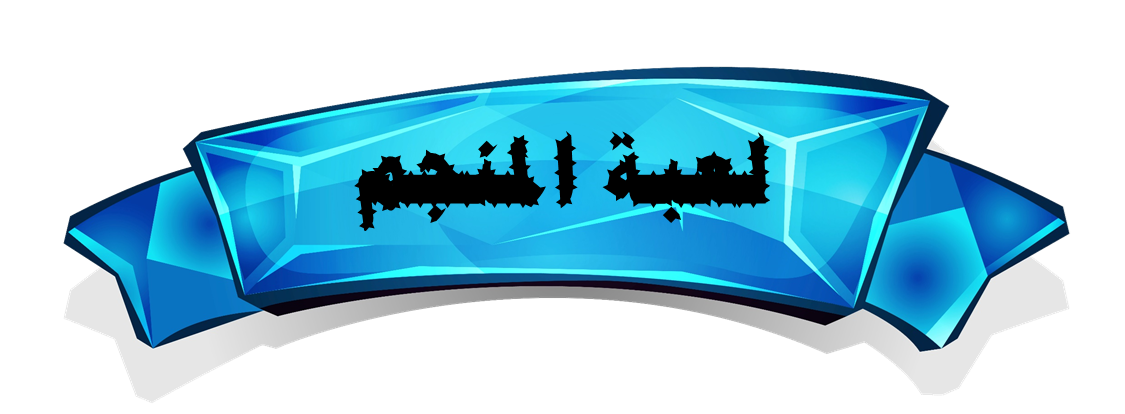 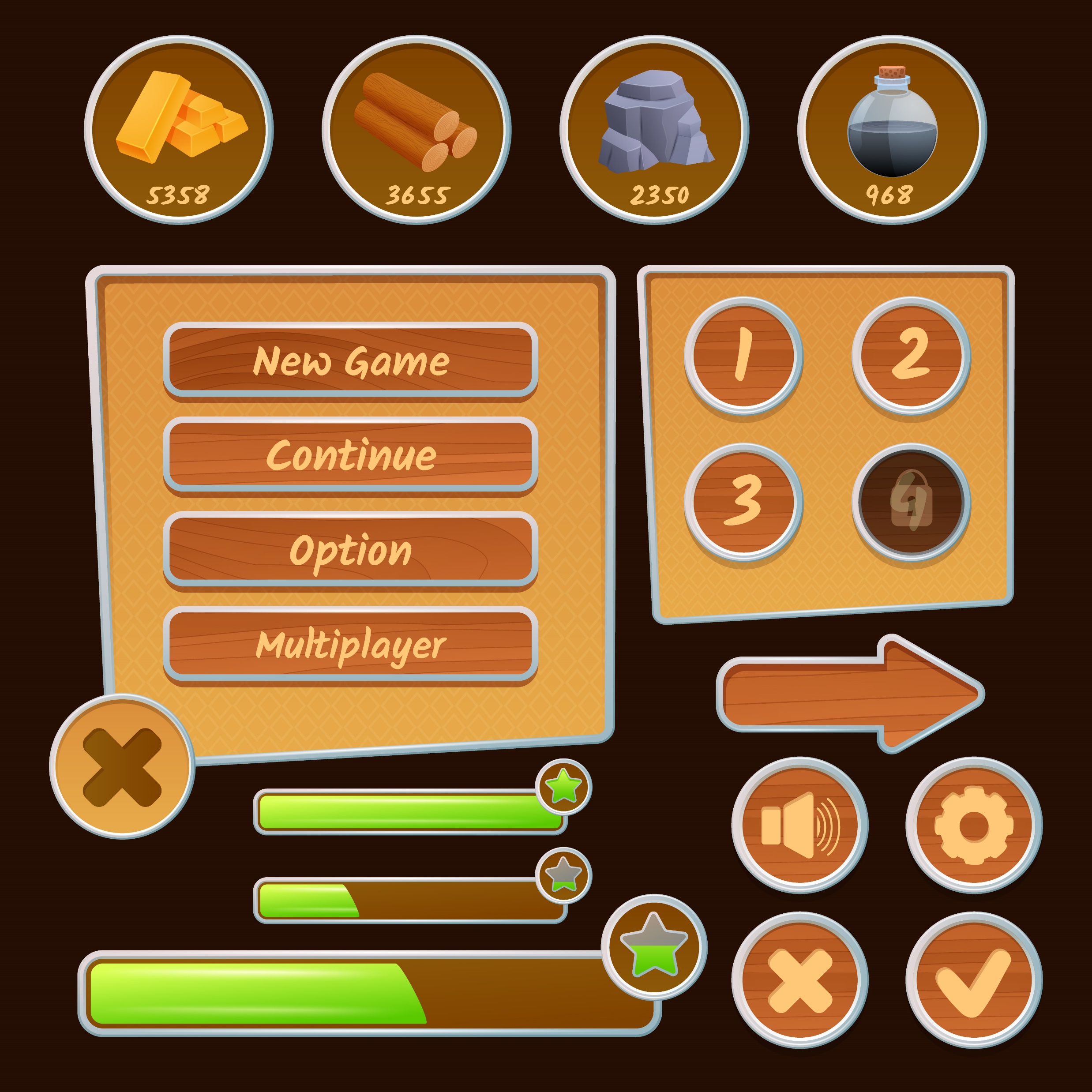 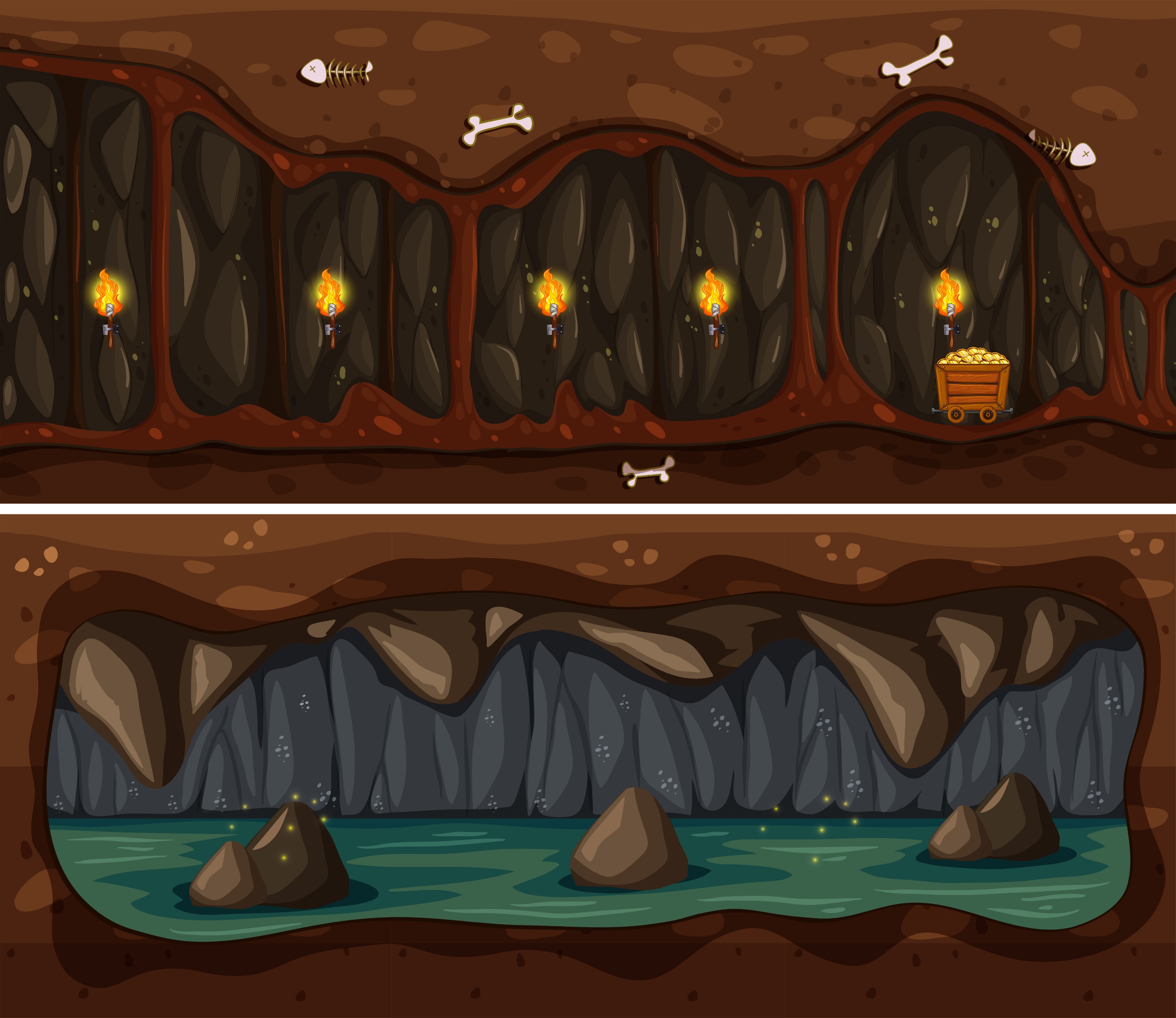 السؤال (2): حَدد الْحَروف الذي انْتَهَت بِهِ السُّطور.
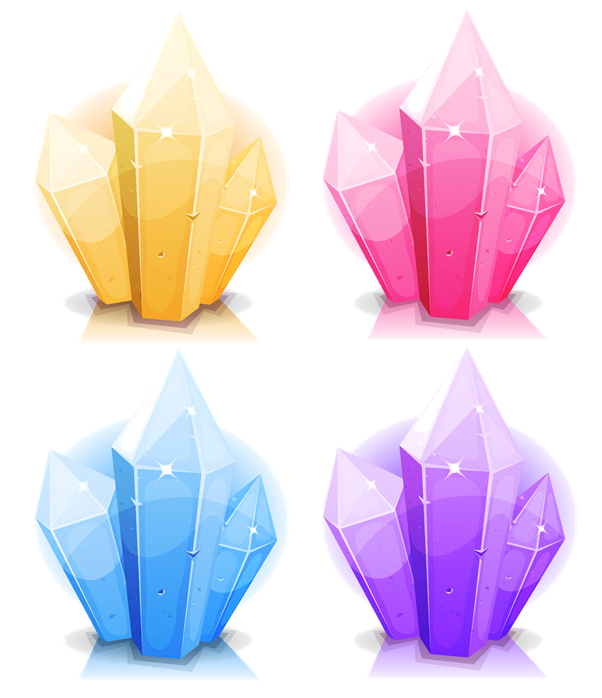 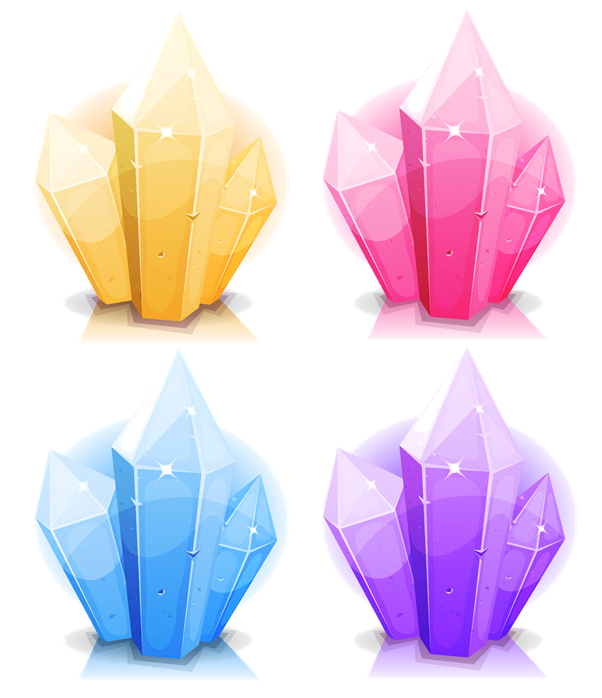 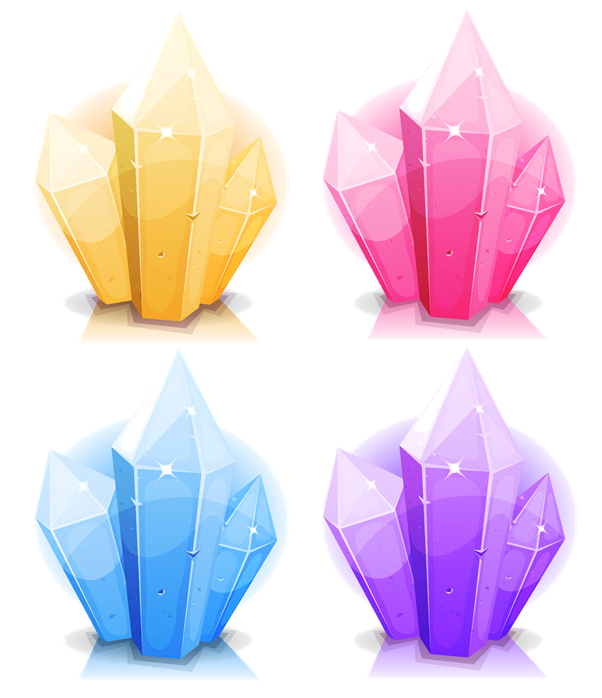 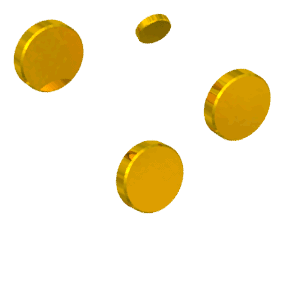 ز- ج
ع – ر
ة - أ
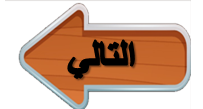 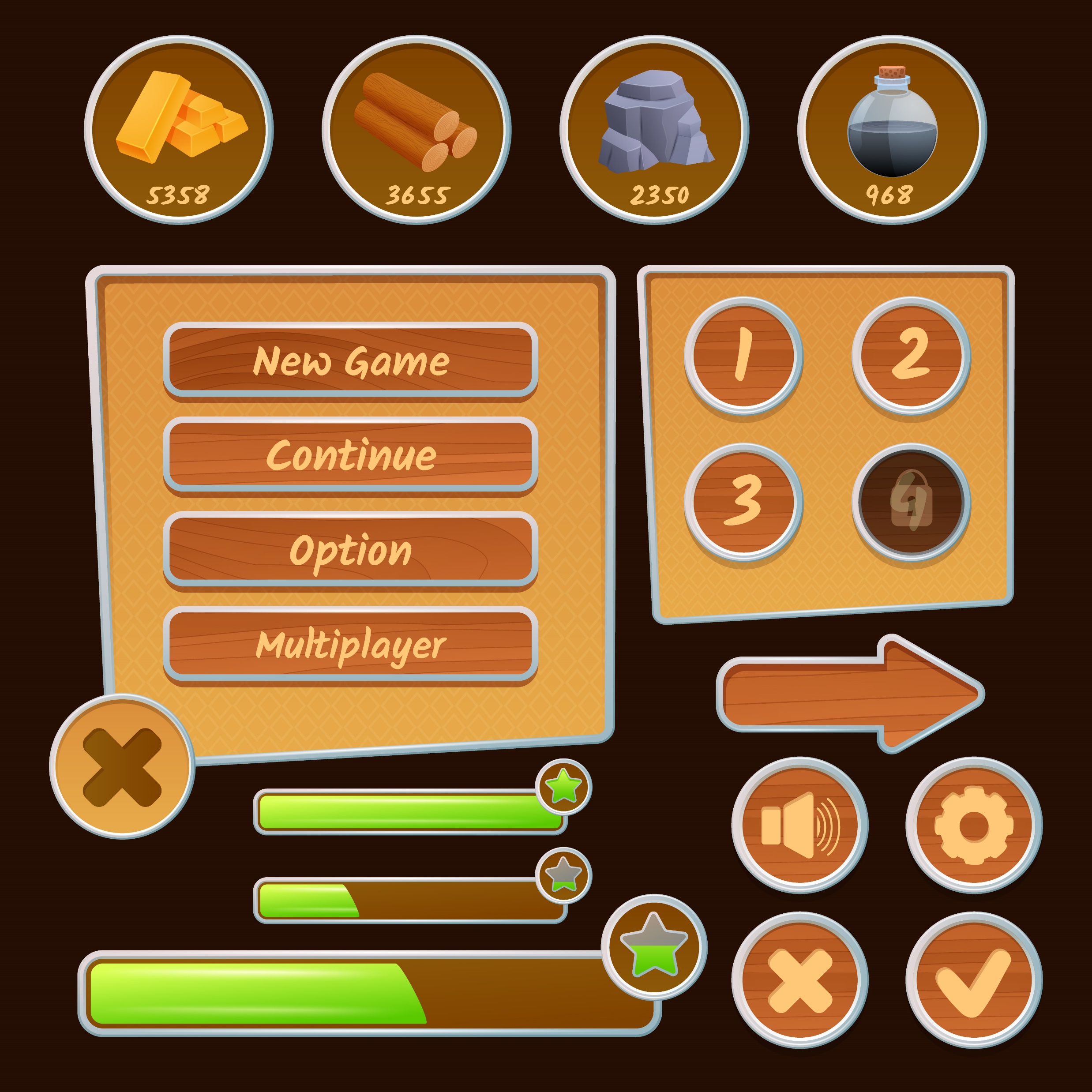 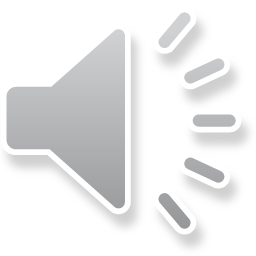 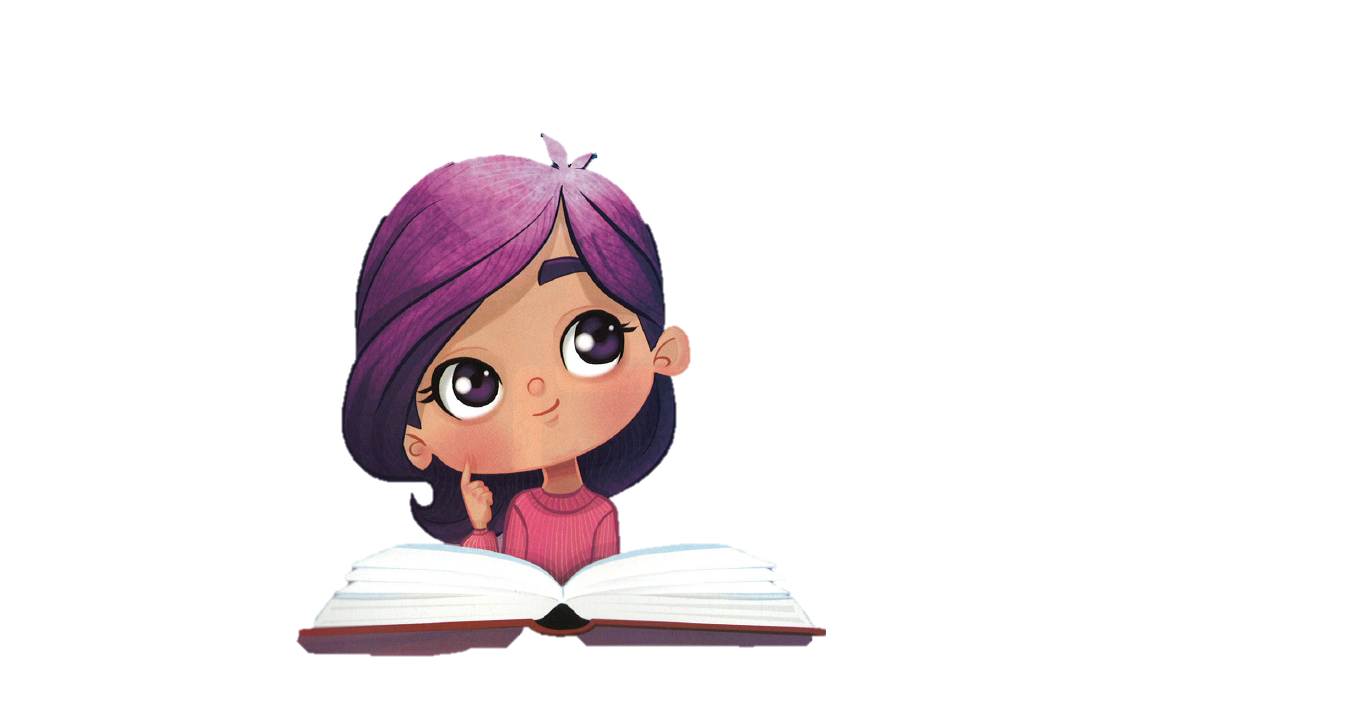 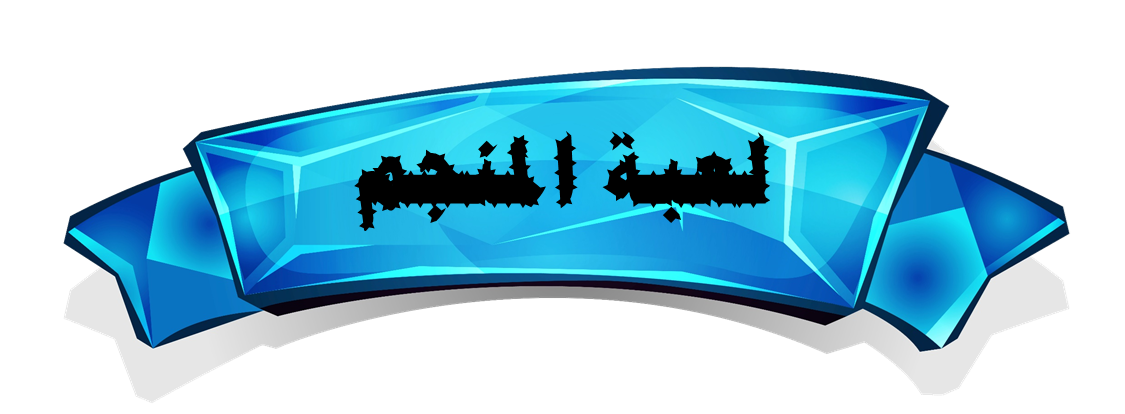 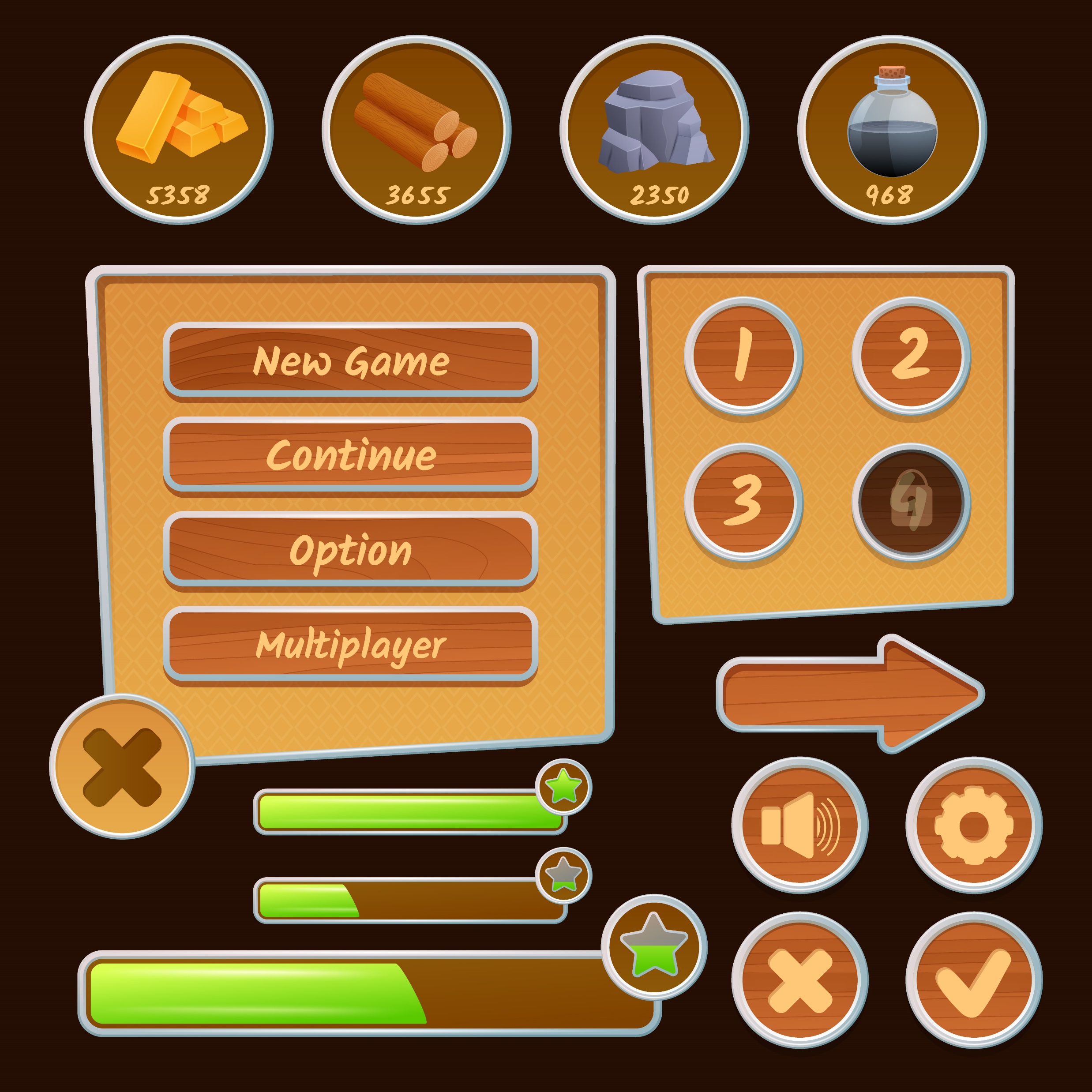 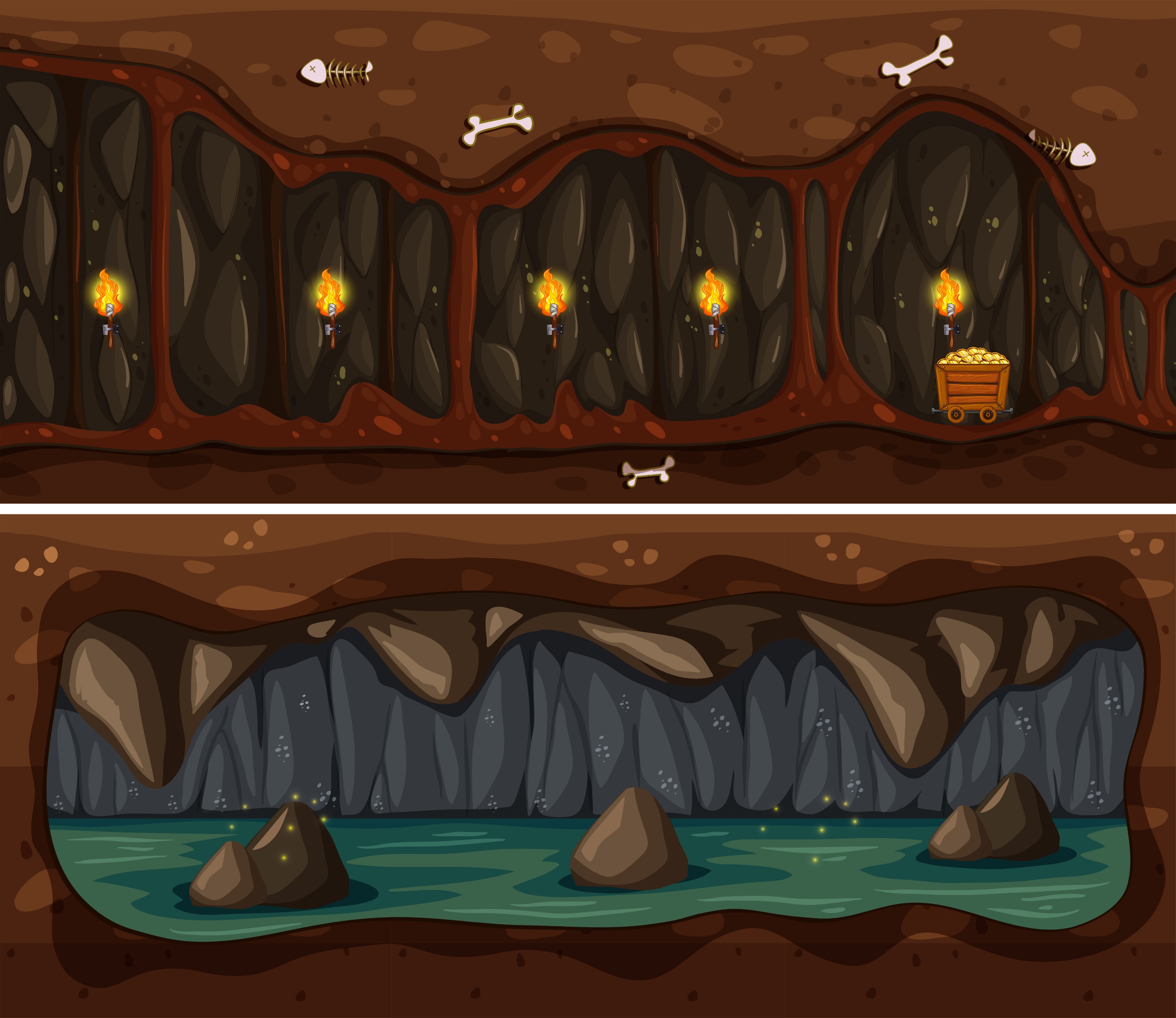 السؤال (3): ماذا تُسَمي هذا النَّوع مِن النُّصوص؟
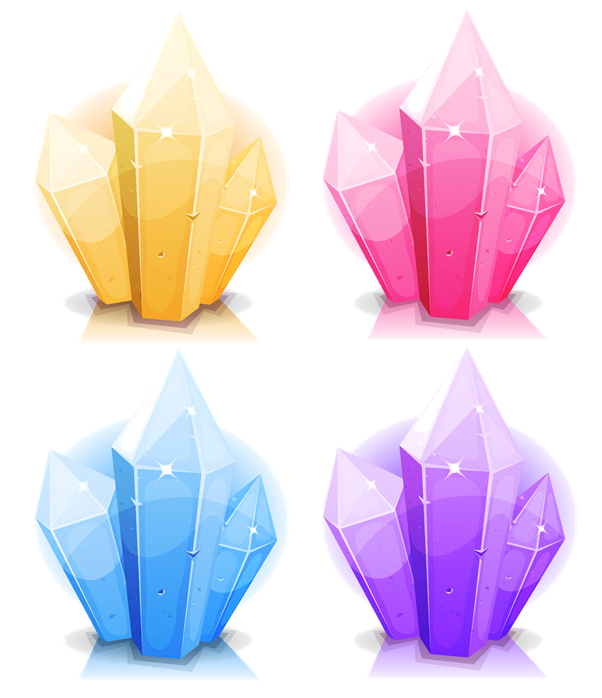 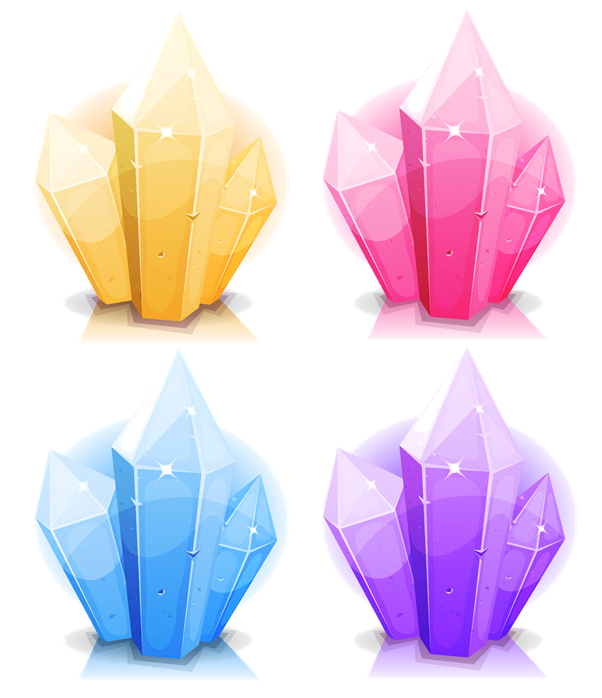 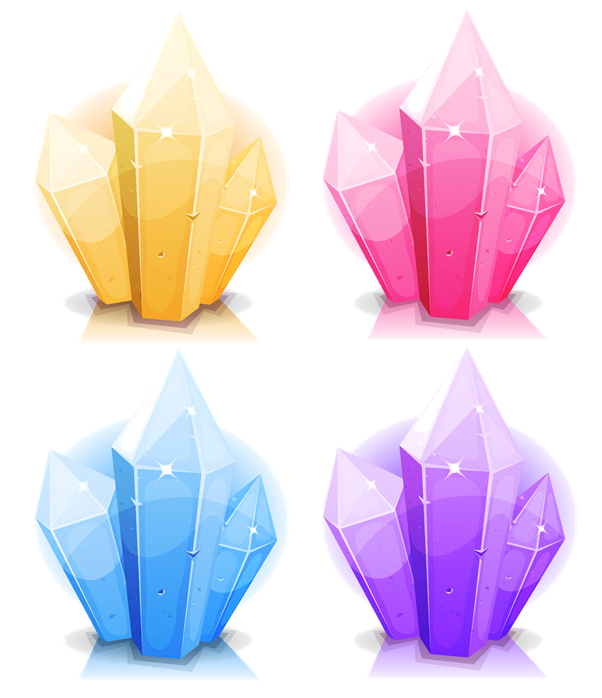 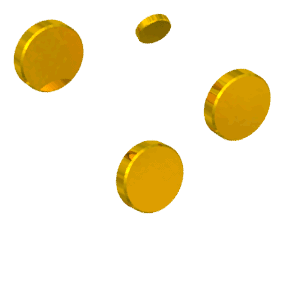 رِواية
شِعِر
قِصَّة
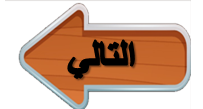 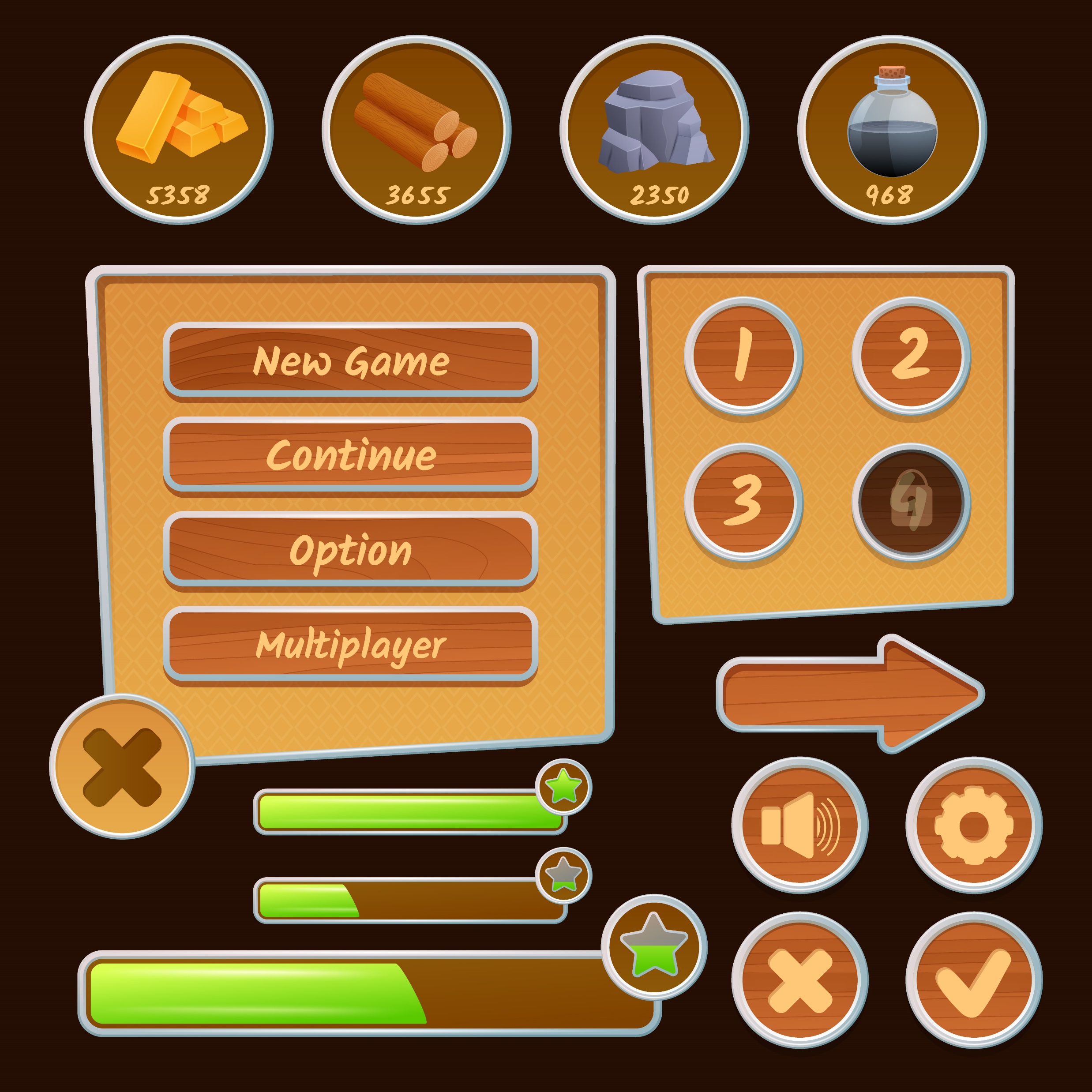 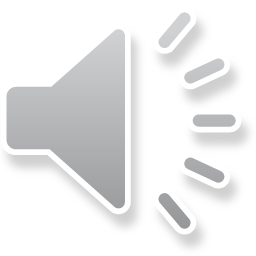 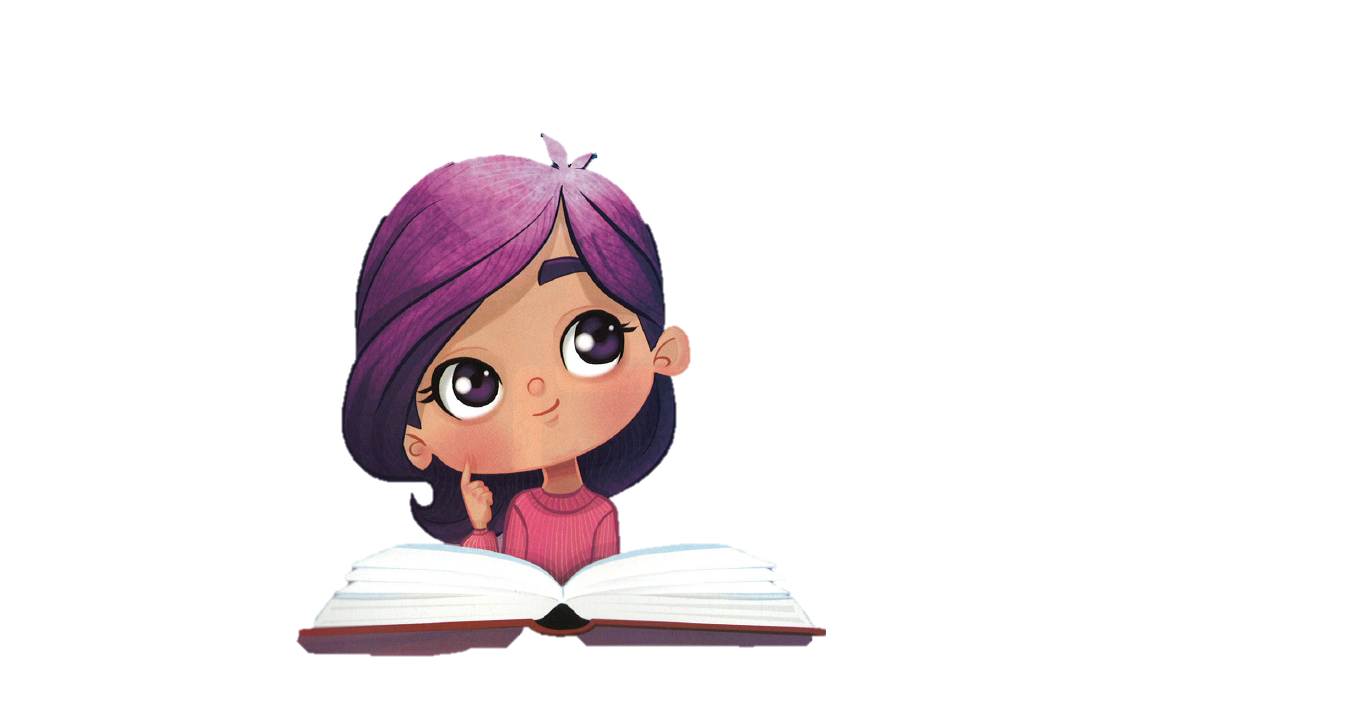 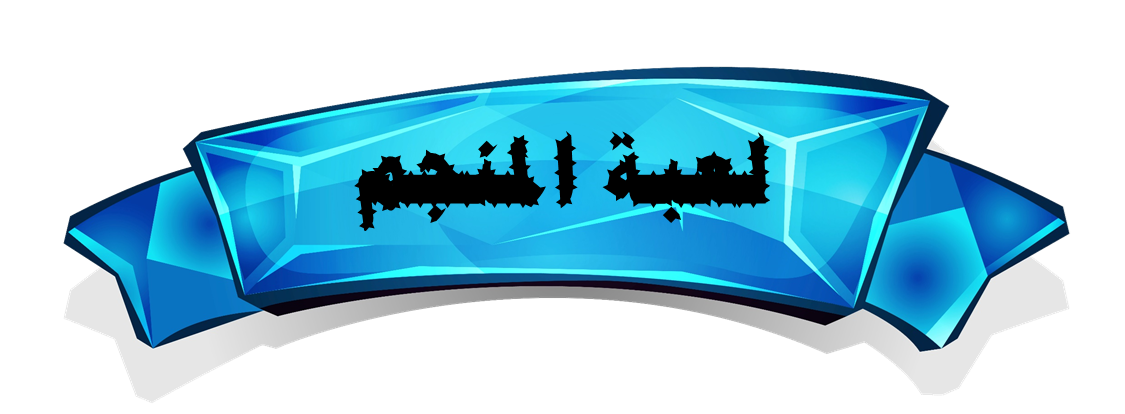 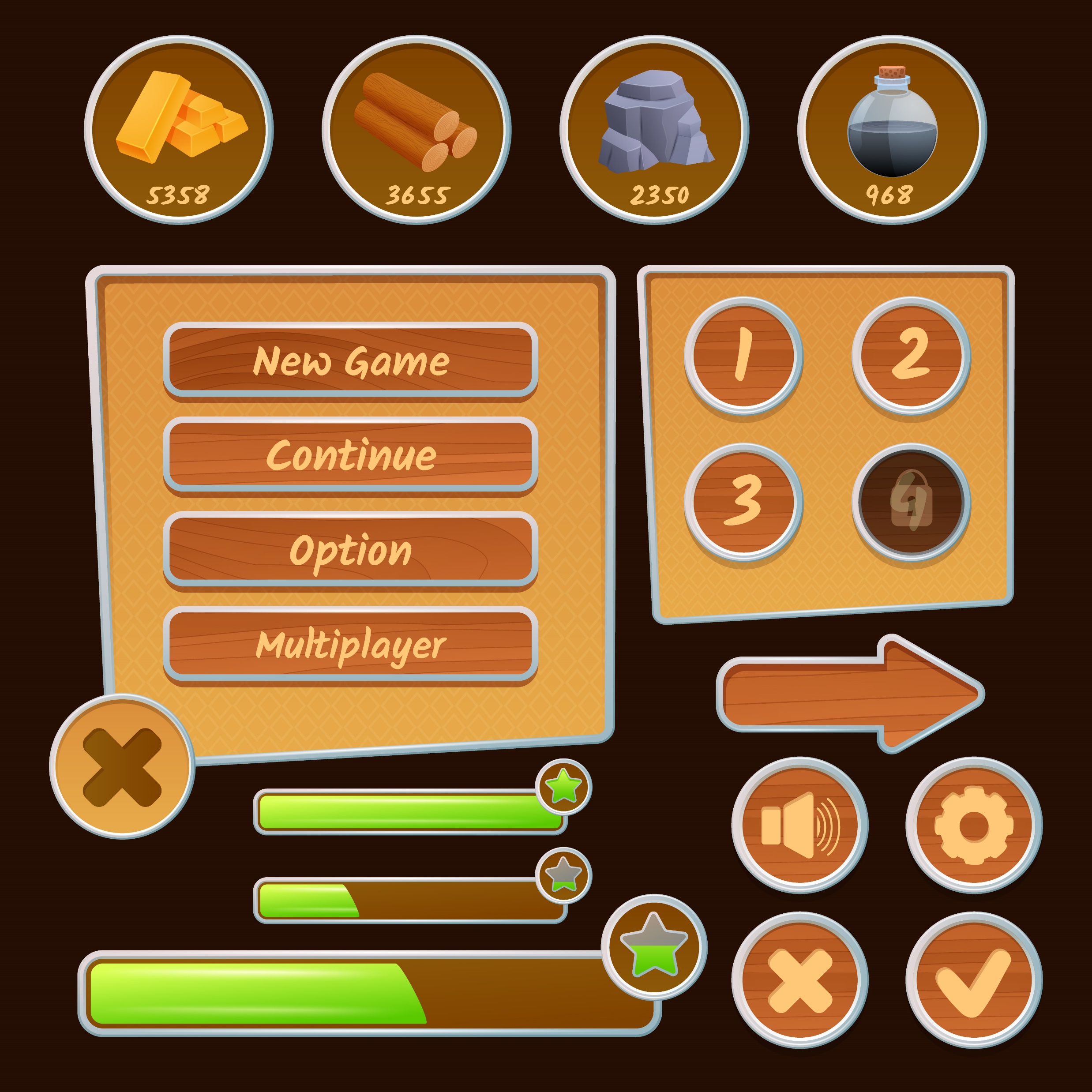 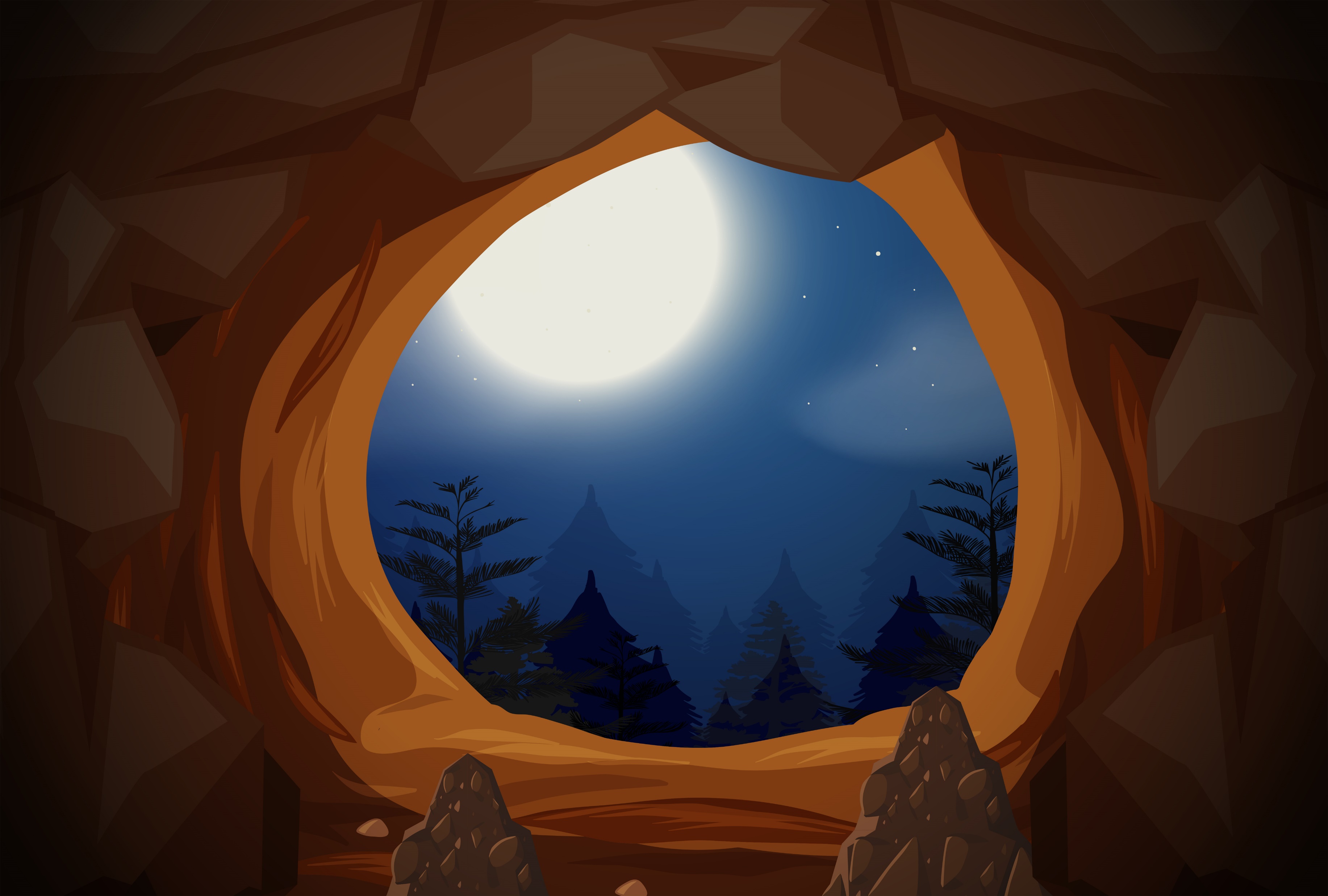 السؤال (4): ماذا نُسَمي مَنْ يَكْتُب الشِّعر؟
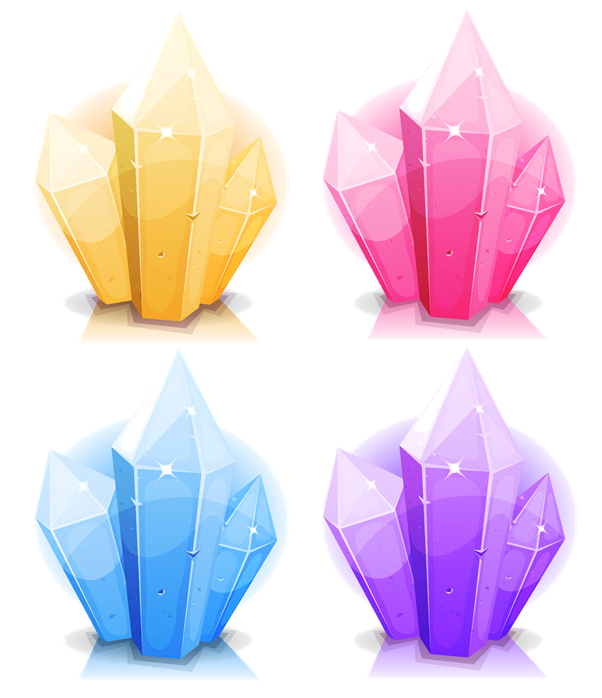 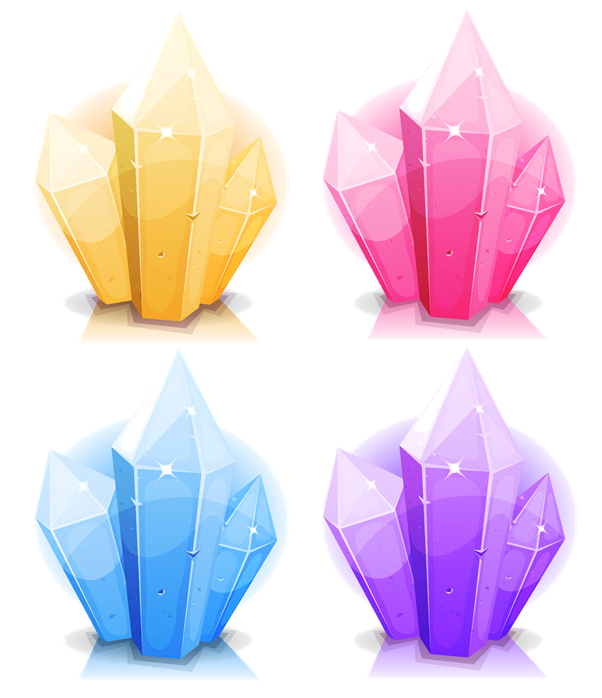 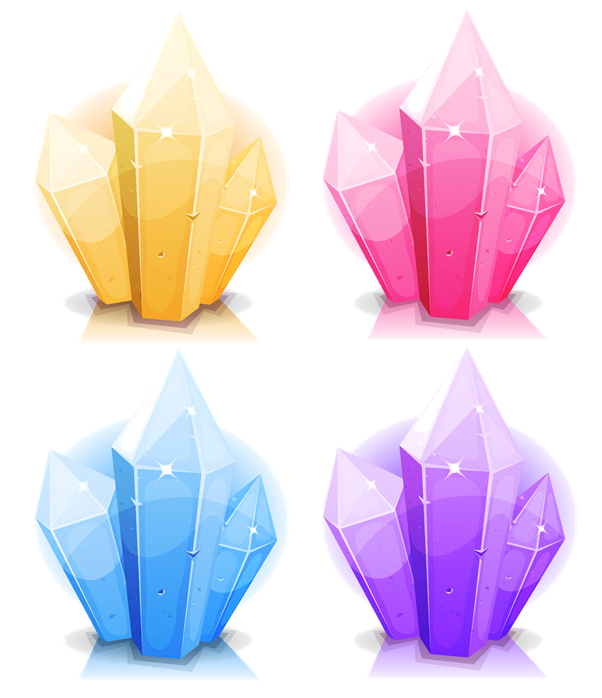 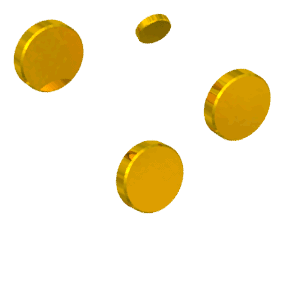 رَسّام
شاعِر
كاتِب
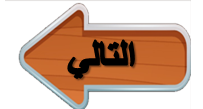 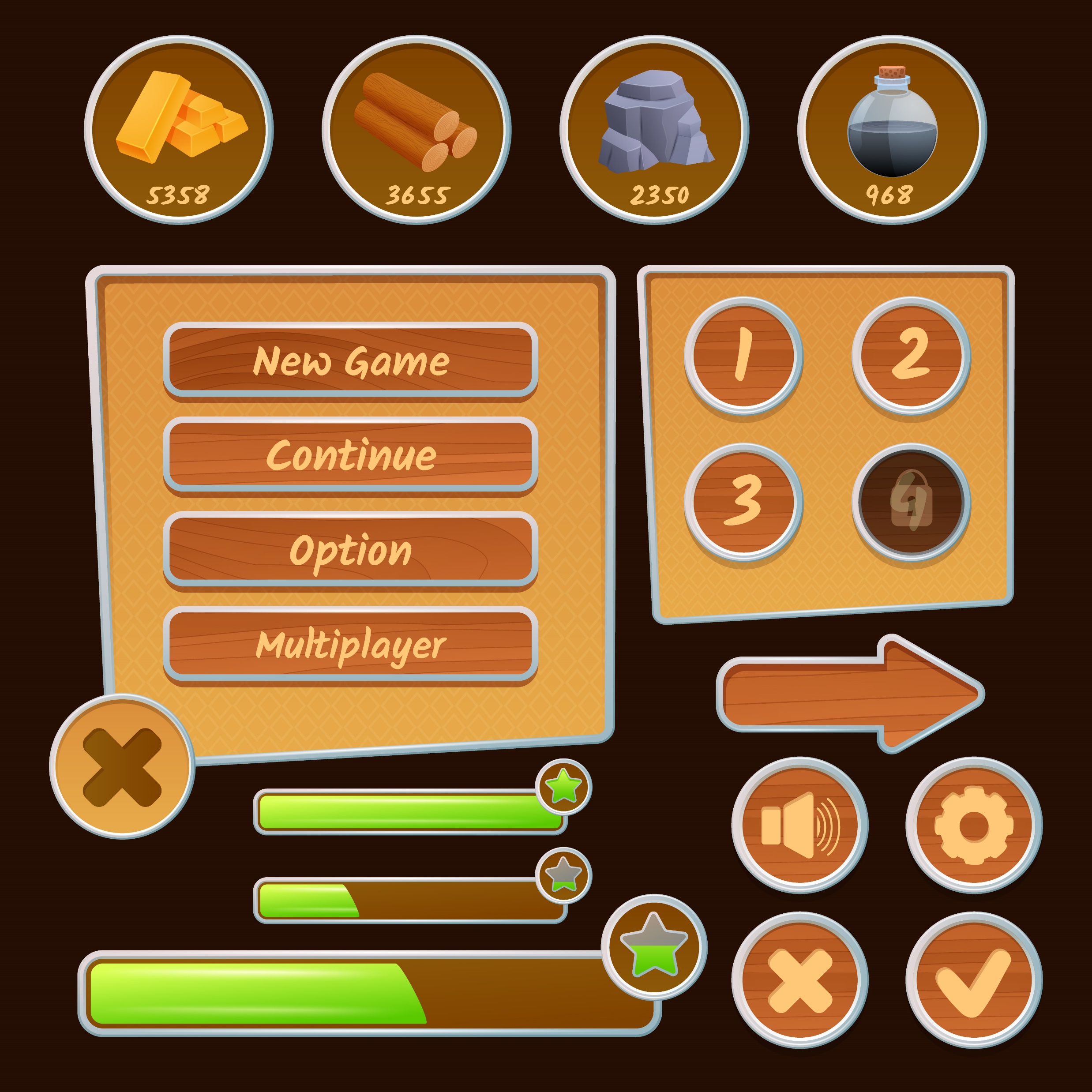 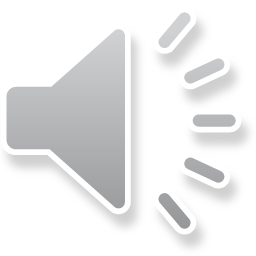 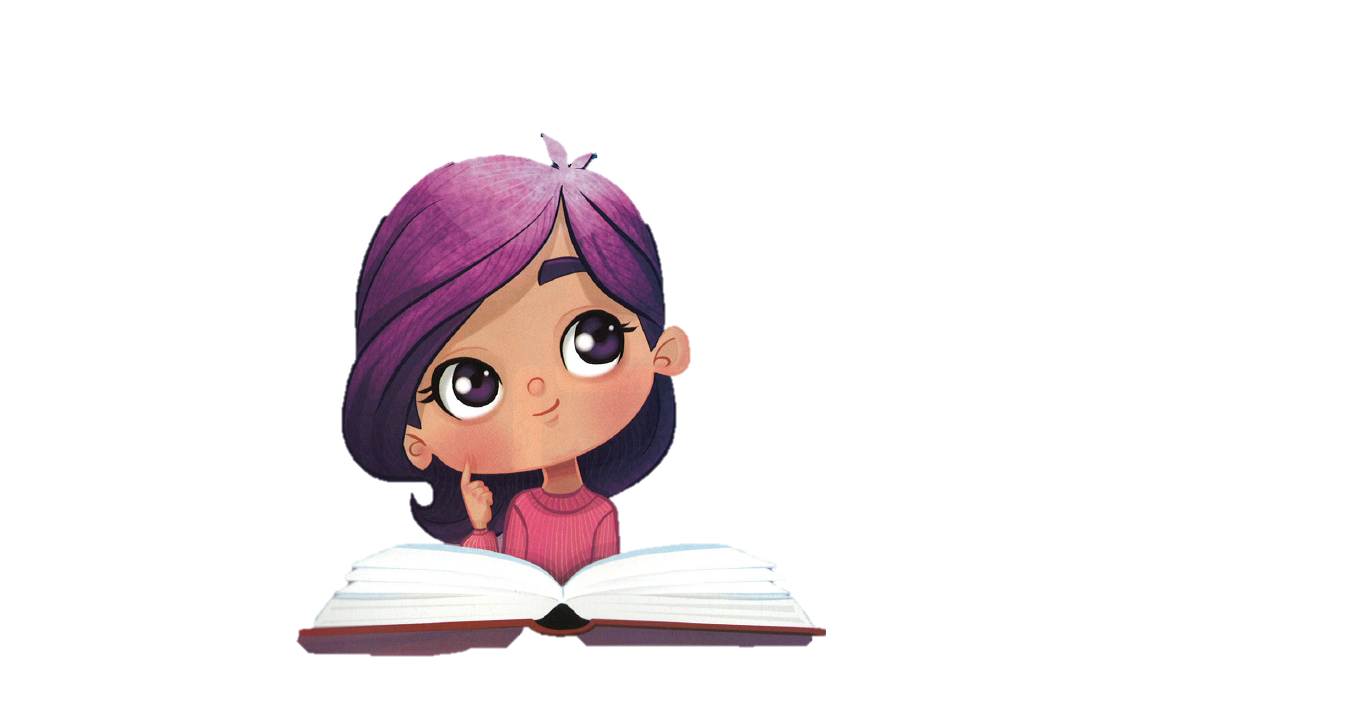 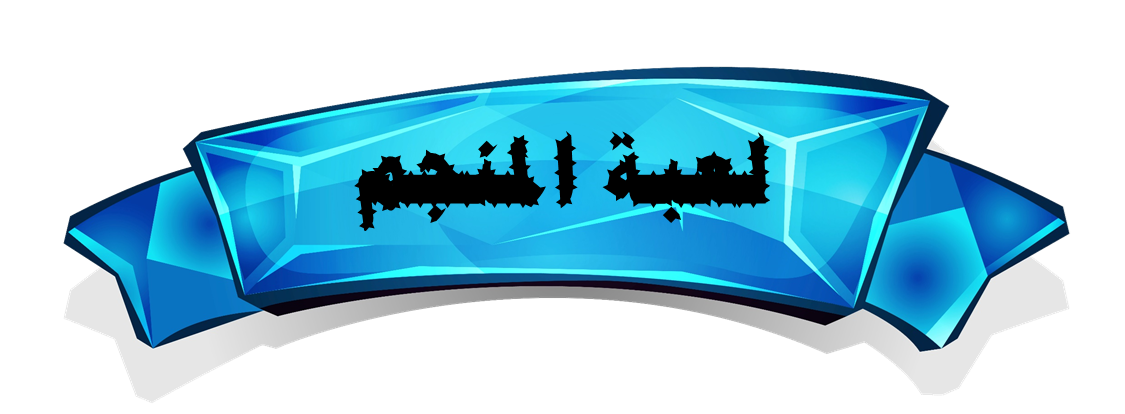 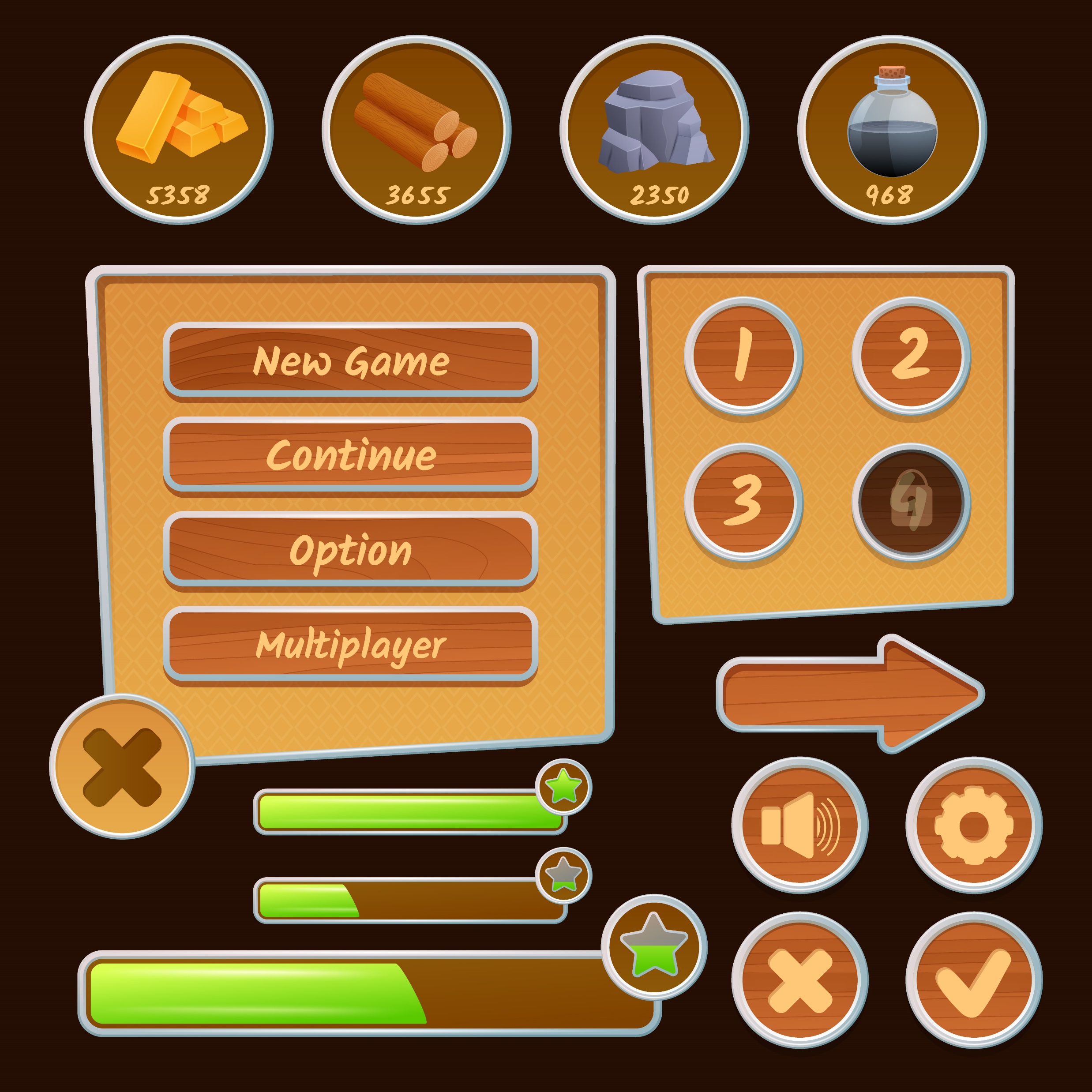 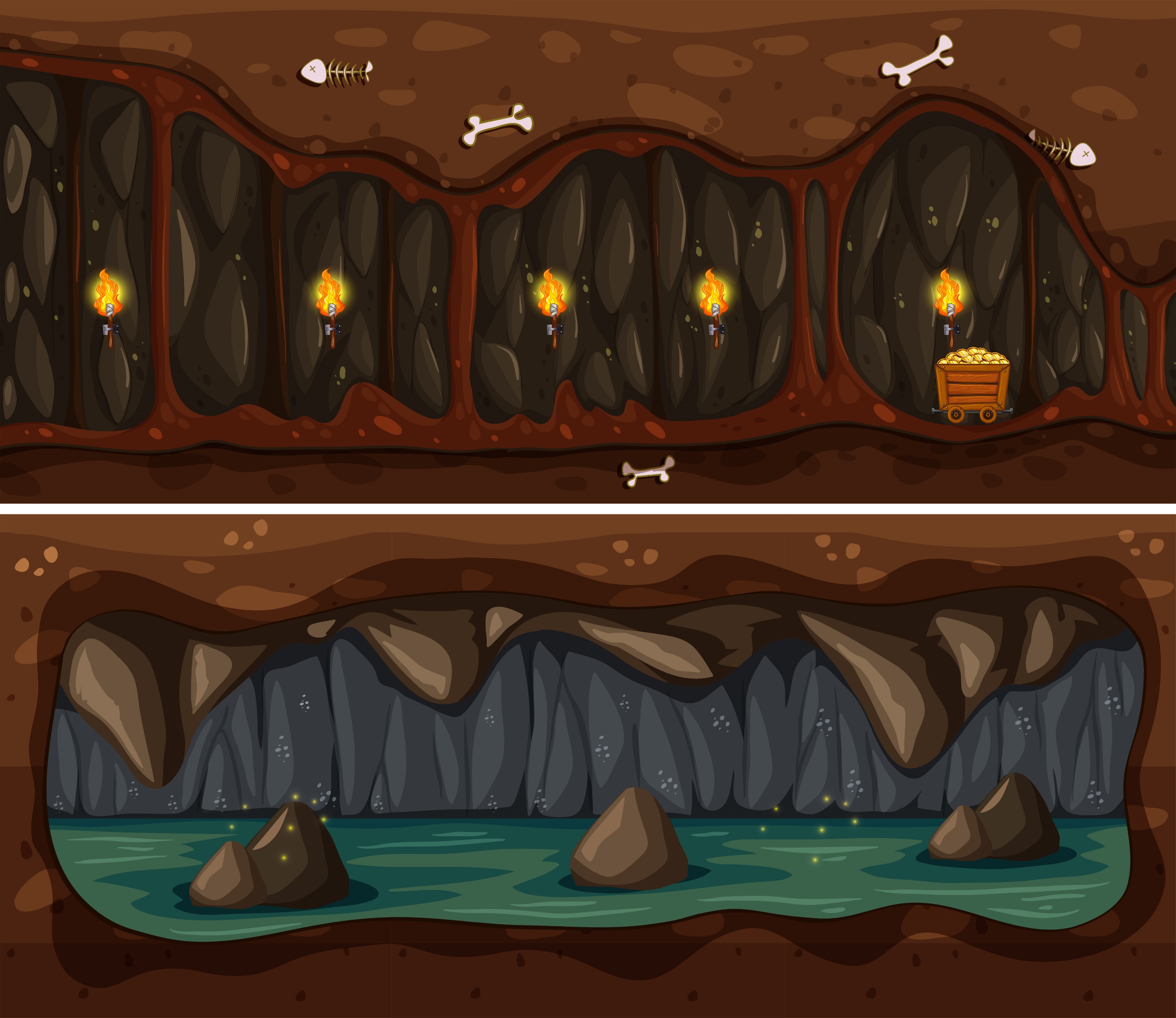 السؤال (5): بِمَشَبَّه الشّاعِر لَيْلى حَسَبُ ما وَرِدِ في النَّشيد؟
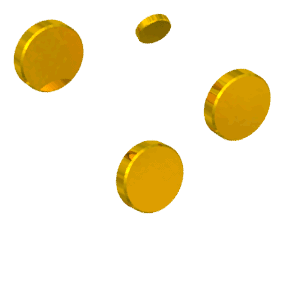 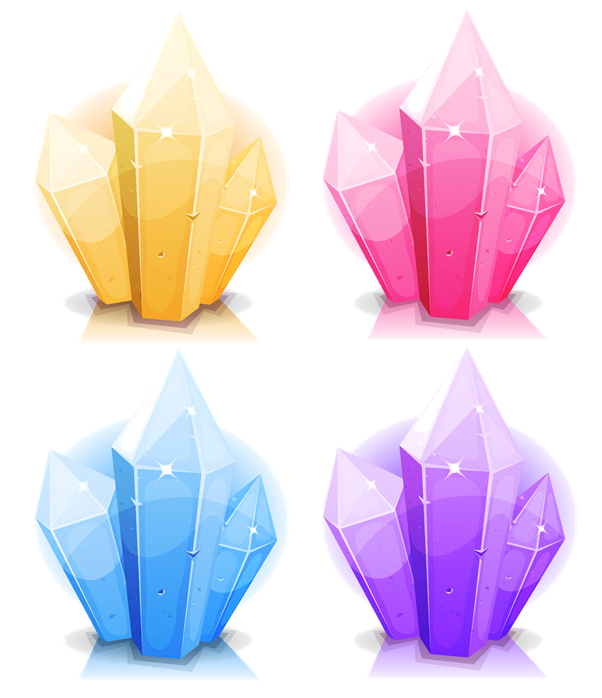 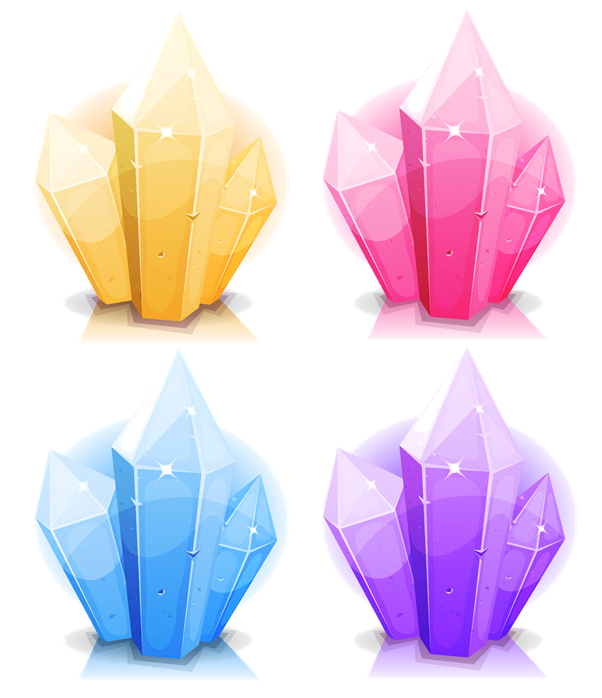 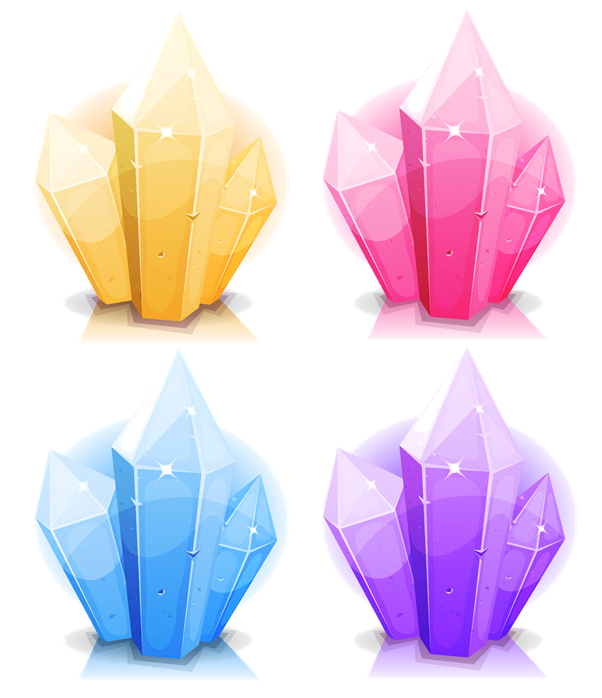 الْبَحر
السَّماء
الزّهْرة
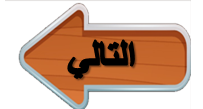 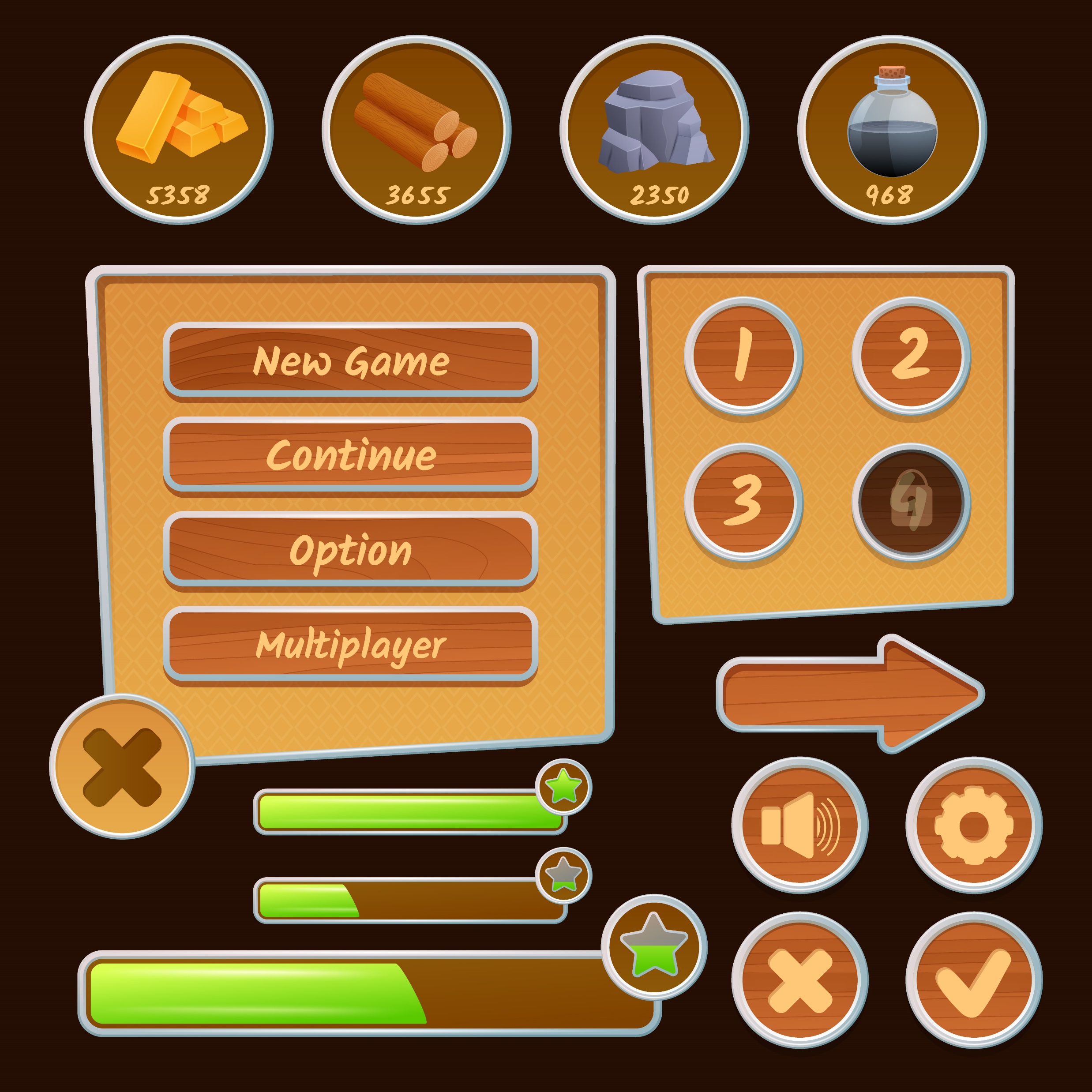 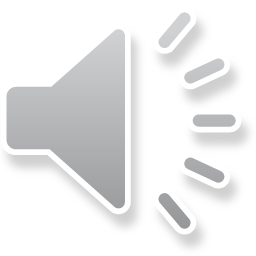 لَيْلى تُواجه مُشْكِلَة في ترتيب أسْماء الْحيوانات هيّا نُساعِدها.
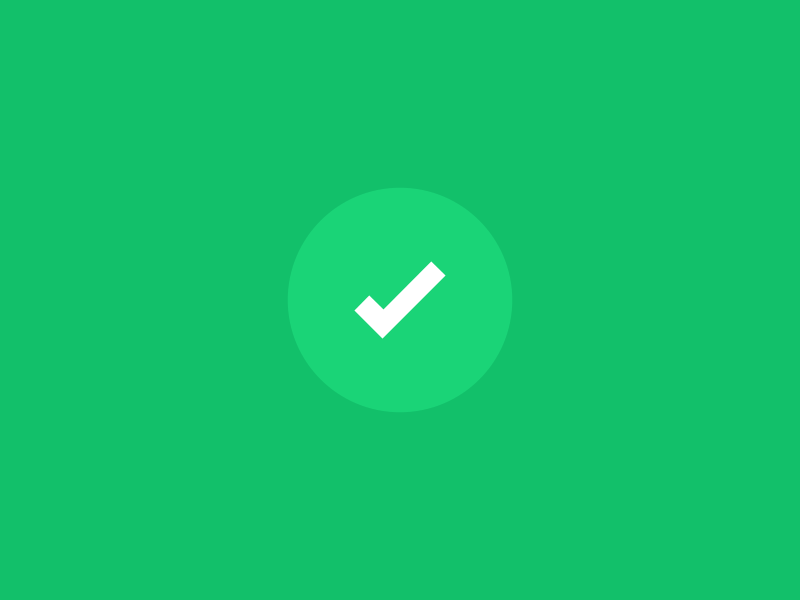 التَّغْذِية الرّاجِعة
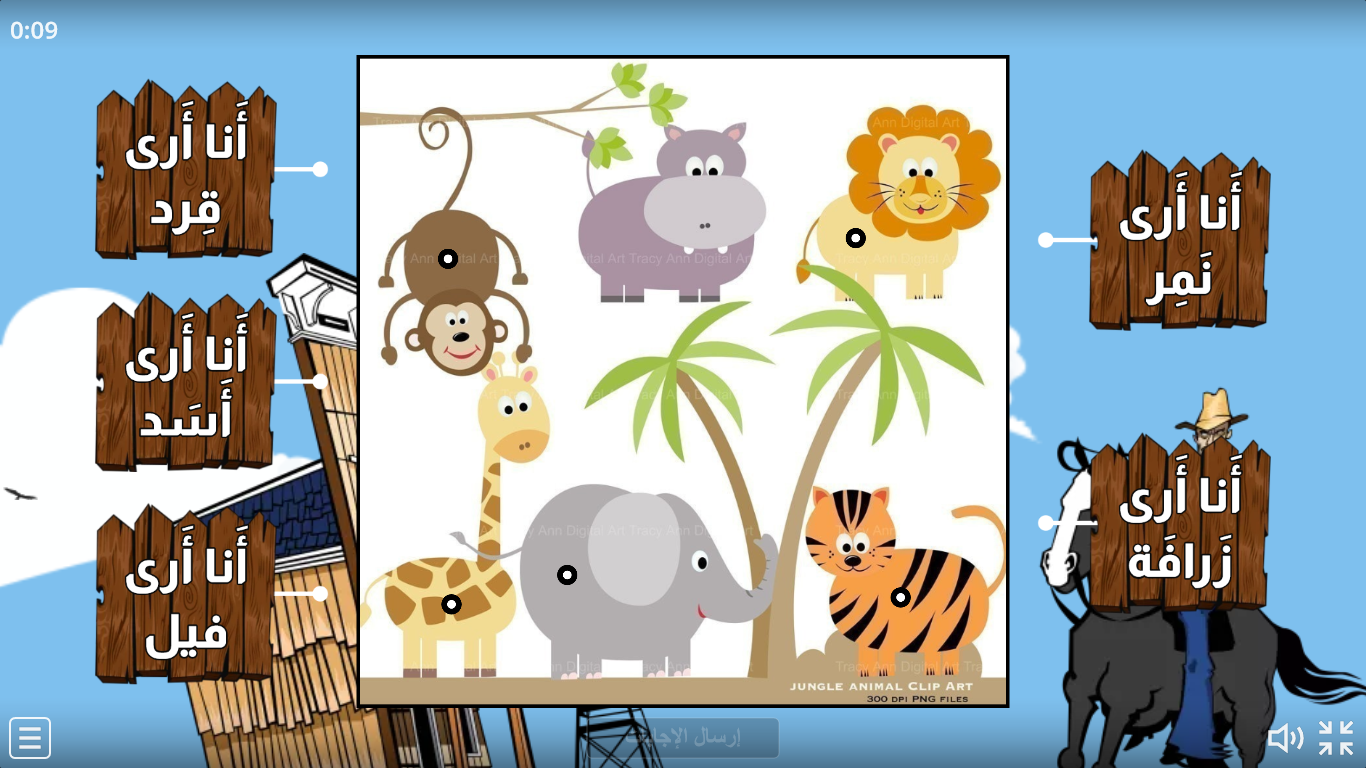 https://wordwall.net/ar/resource/248438
إذًا ماذا سَتَفْعْل أَنْت حين تُواجِهُكَ مُشْكِلَةٌ؟
هل حققنا
أهداف اليوم؟
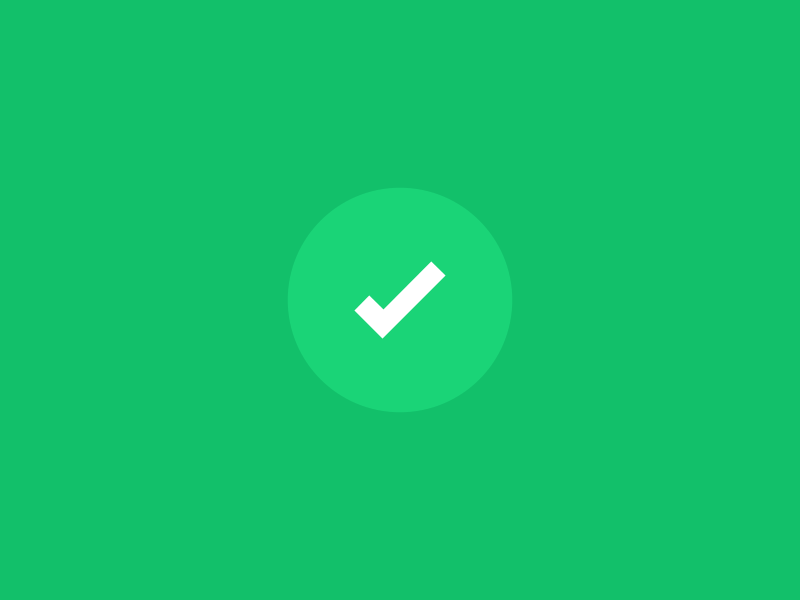 *  هل حَققنا أهداف درس اليوم؟
يُحدّد المُتَعَلِّمُ الكَلِماتِ والعِباراتِ الَّتي تُكَوِّنُ الإيقاعَ الشِّعْرِيَّ 
(الإيقاعات المُنْتَظِمَة، والأَسْطُر المُتَكَرِّرَة... إلخ)

يَحْفَظُ المُتَعَلِّمُ النَّشيد.
تَذْكير
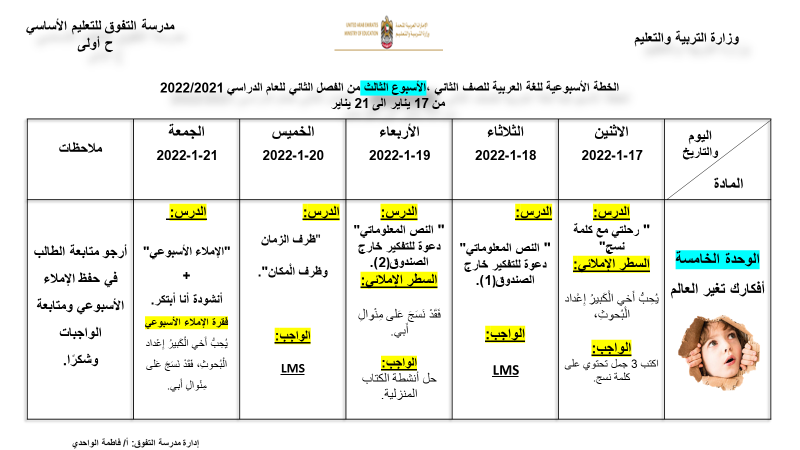 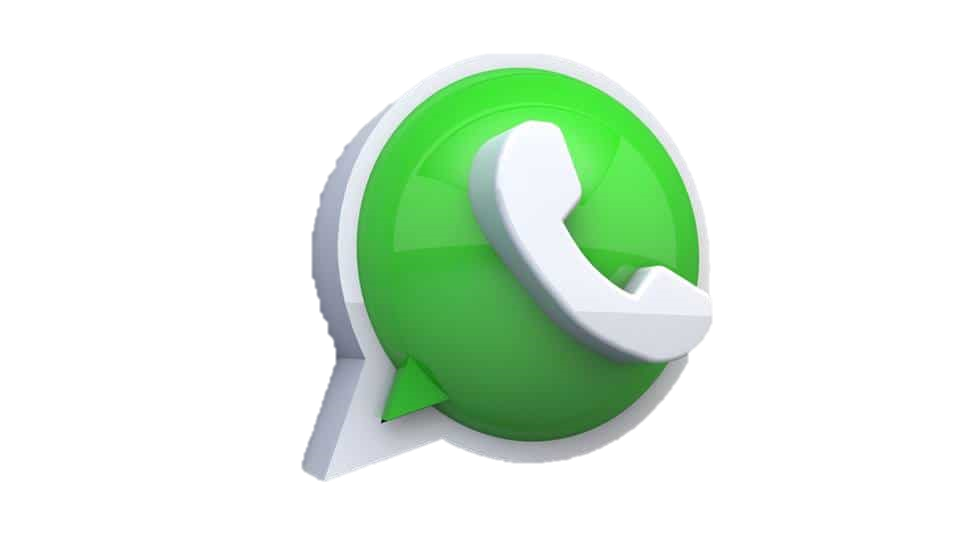 يرسل نسخة من الواجب على الواتساب بشكل يومي + ادخال الواجب اليومي في ملفات التيمز.
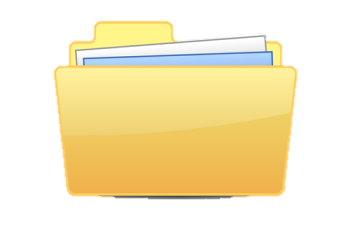 عبر عن  
شعورك
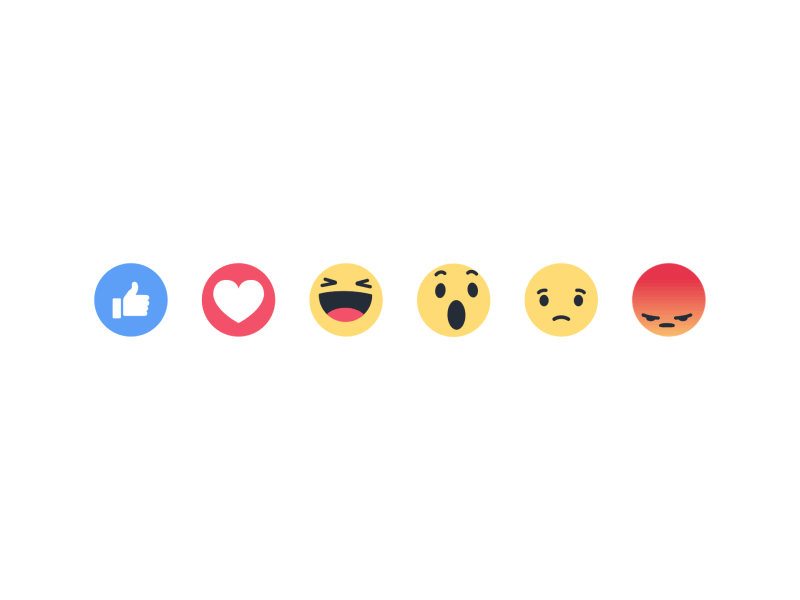 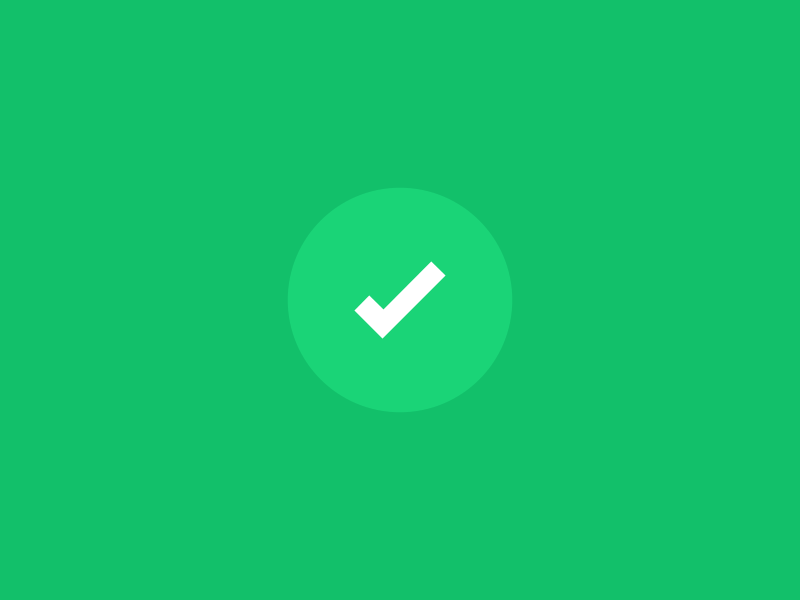 *عَبِّر عَنْ شُعورَك يا بَطَل:
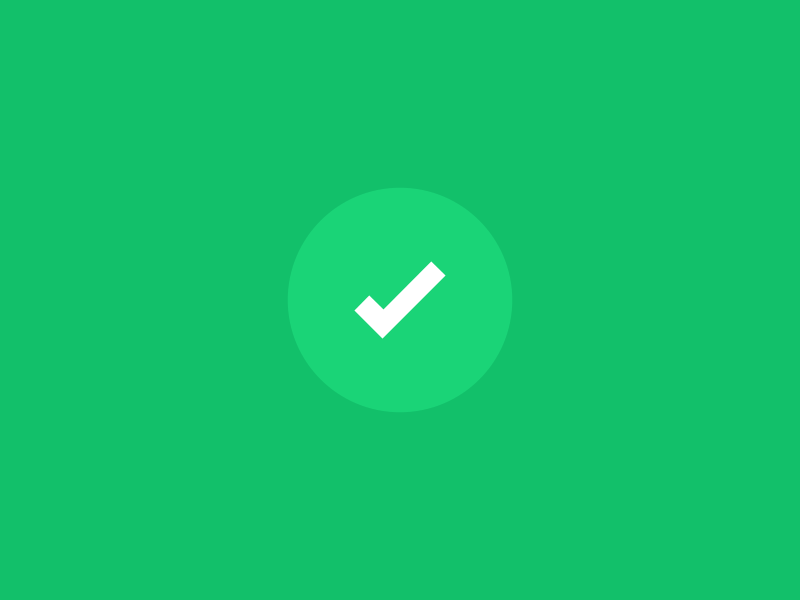 التَّواصل
للتواصل - المعلمة / سناء الجعفري.
تلجرام: t.me/Sanaa21
انستجرام: sanaa_ali1
واتساب / 0503770211
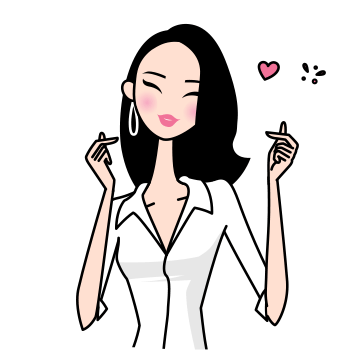